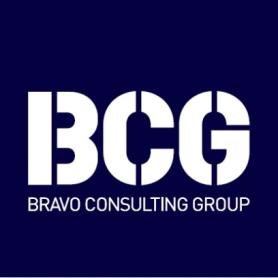 Executive summary 
IBAGUE
Prepared for
TERPEL
by
Bravo Consulting Group, Inc.
November 2018
Market area
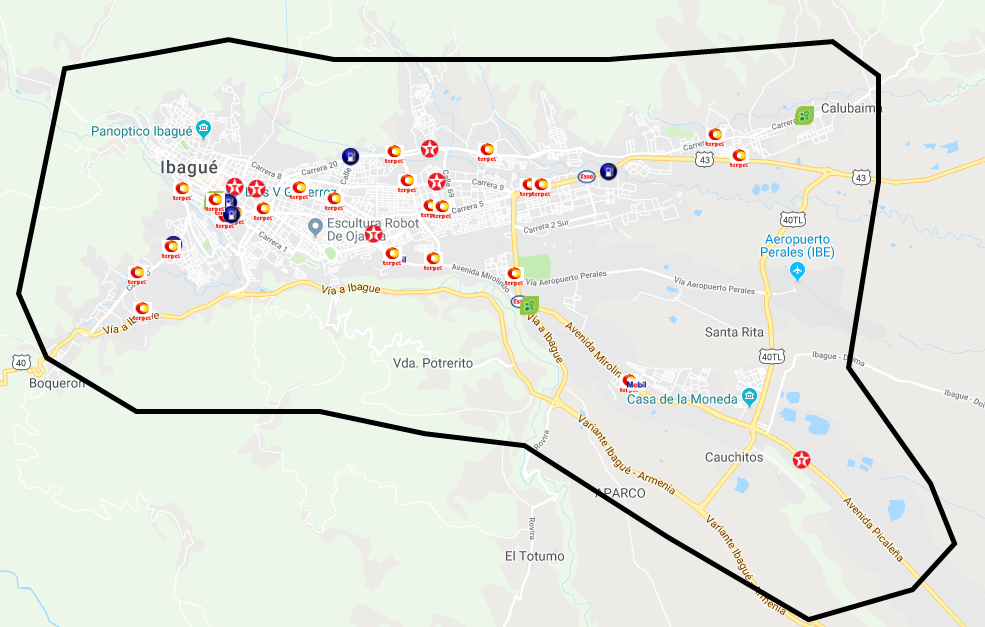 Bravo Consulting Group
Market summary - gasoline
GASOLINE SHARES
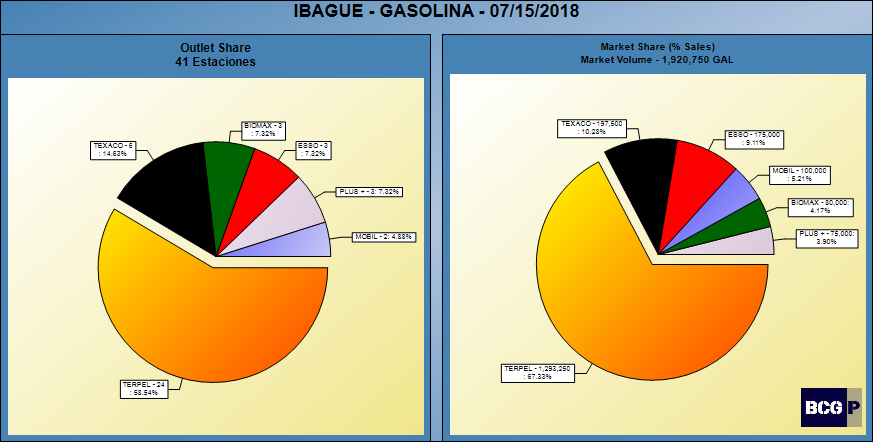 NUMBER OF SITES - GASOLINE
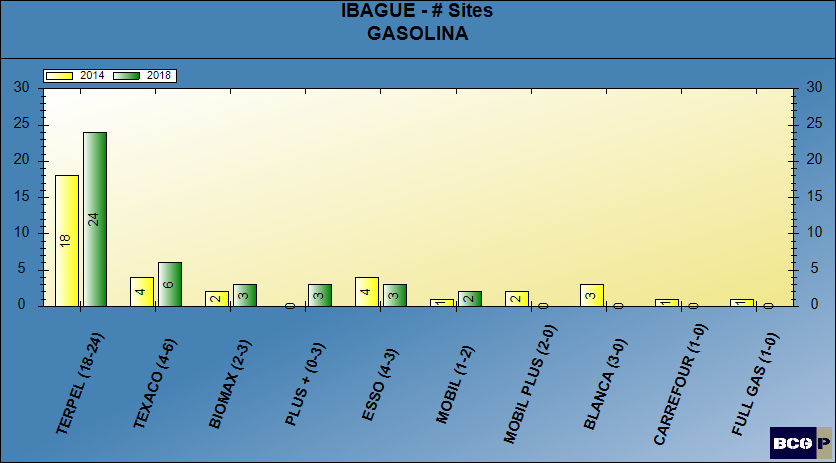 Gasoline market effectiveness
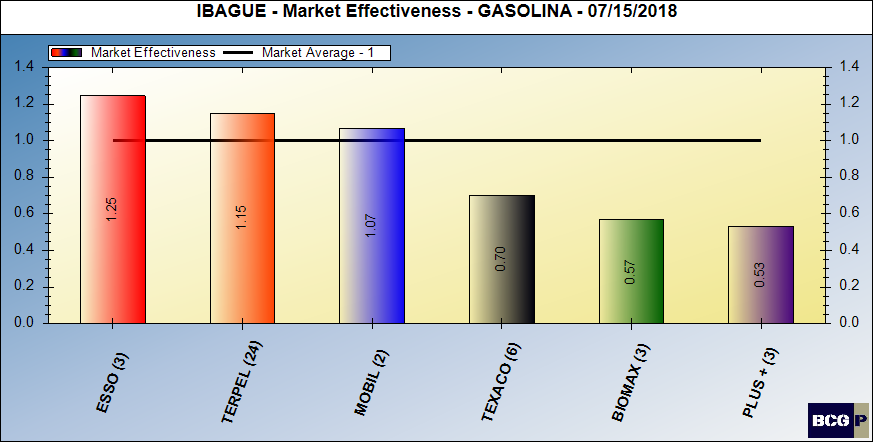 Gasoline average volumes
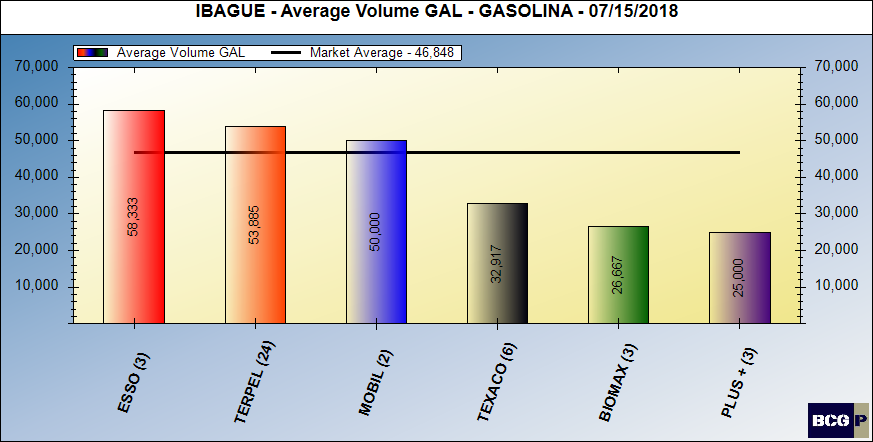 GASOLINE AVERAGE VOLUMES
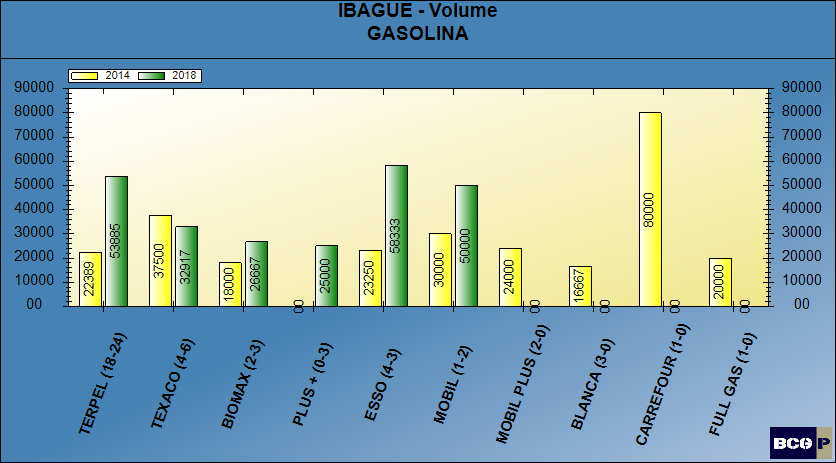 Location volume - gasoline
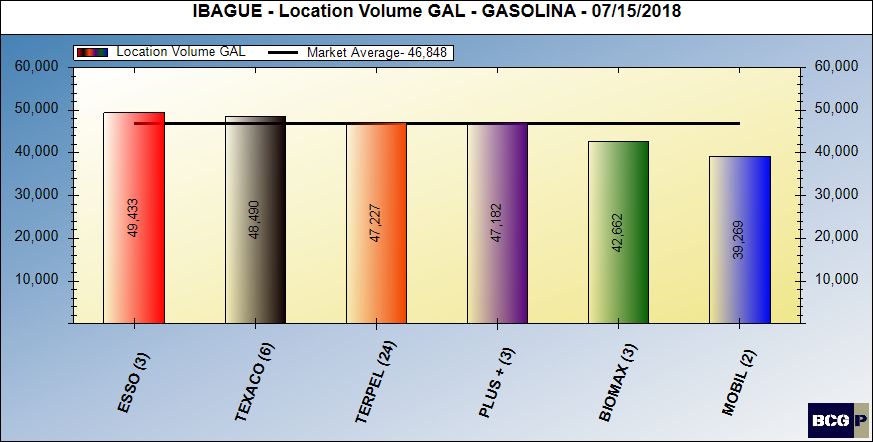 LOCATION VOLUME - GASOLINE
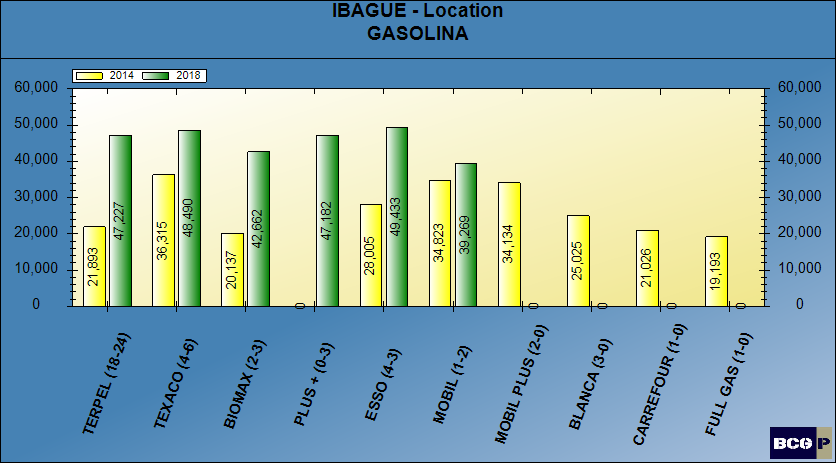 Location volume effectiveness – gasoline
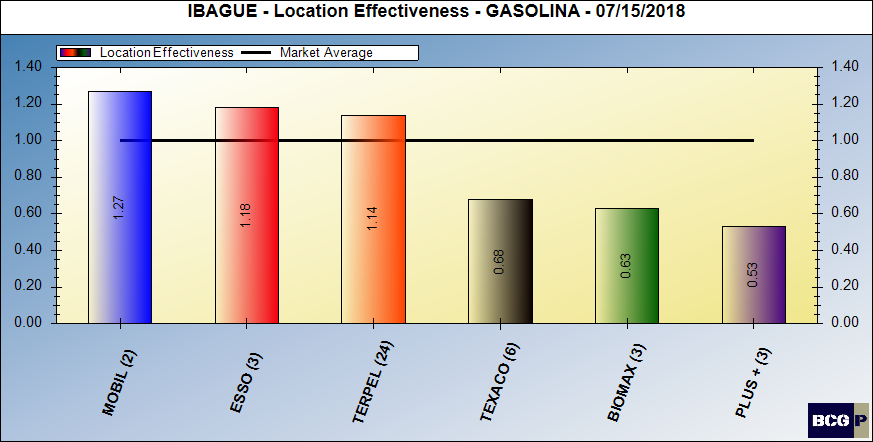 Facility score - gasoline
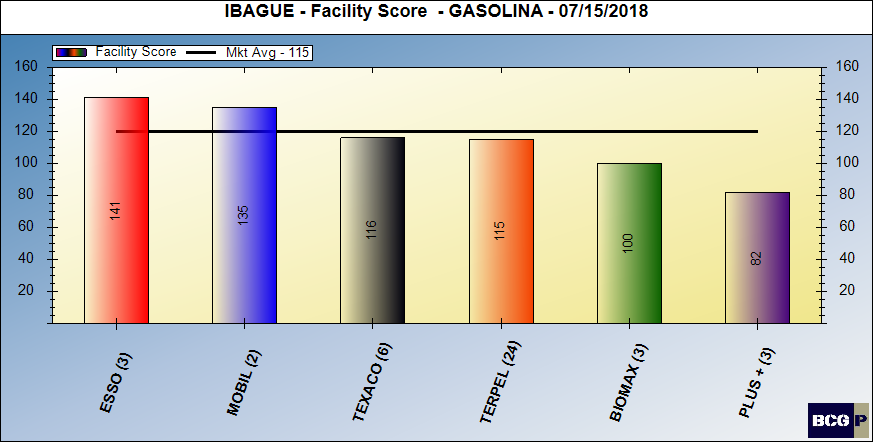 FACILITY SCORE - GASOLINE
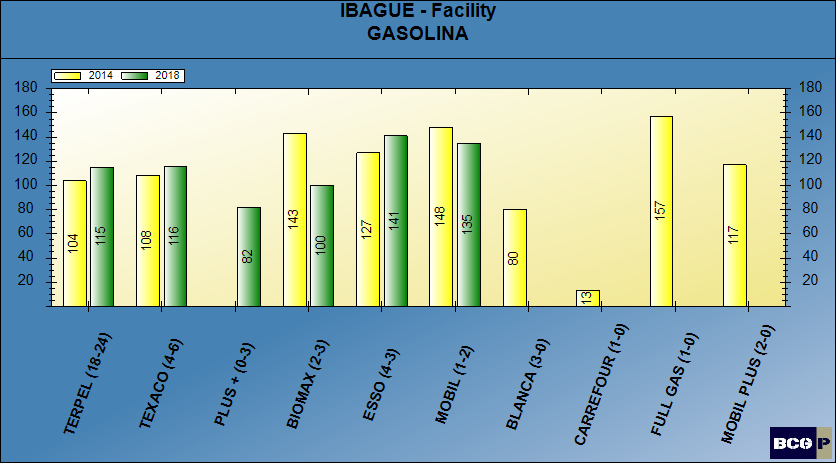 Brand contribution - gasoline
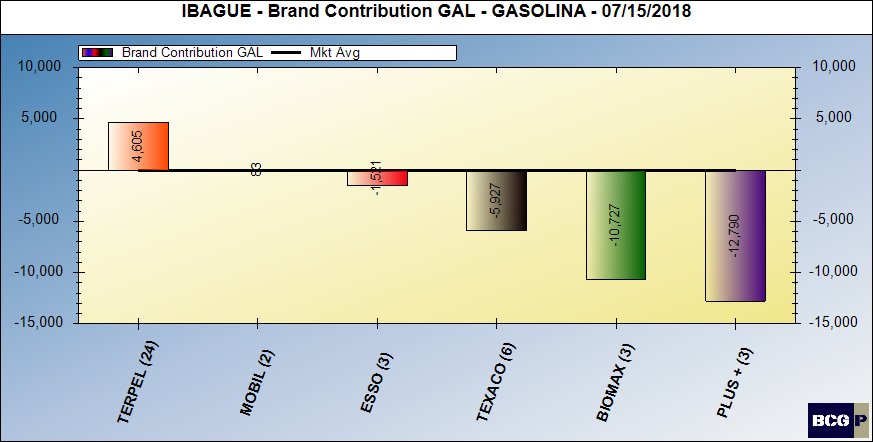 BRAND CONTRIBUTION - GASOLINE
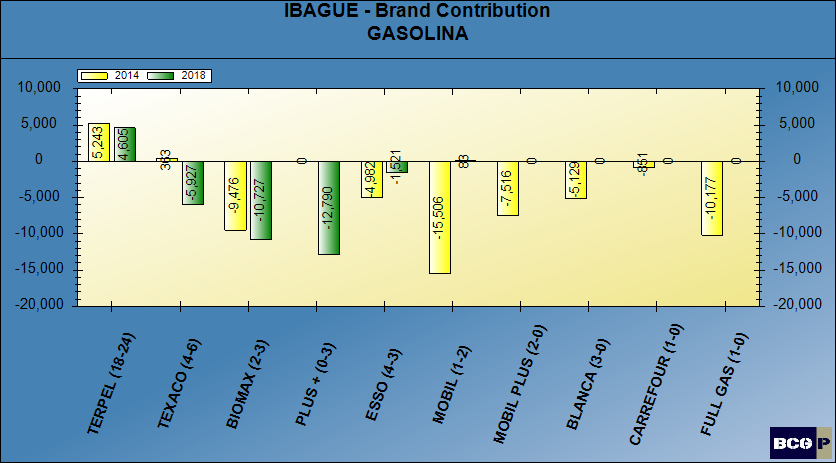 Merchandising score - gasoline
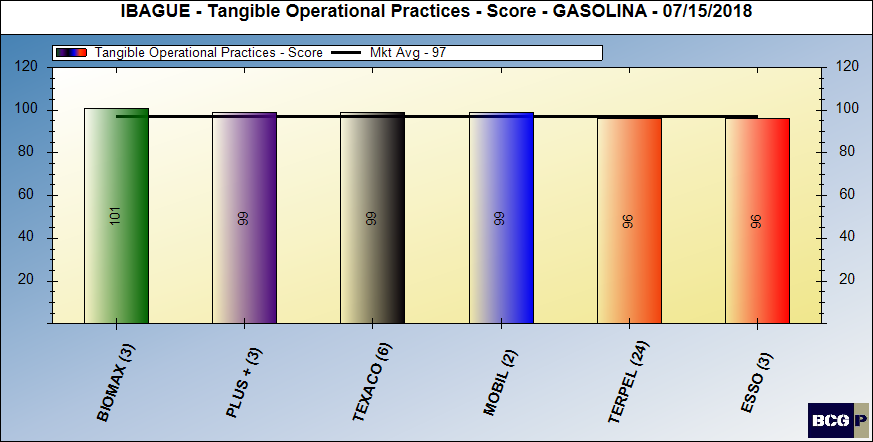 MERCHANDISING SCORE - GASOLINE
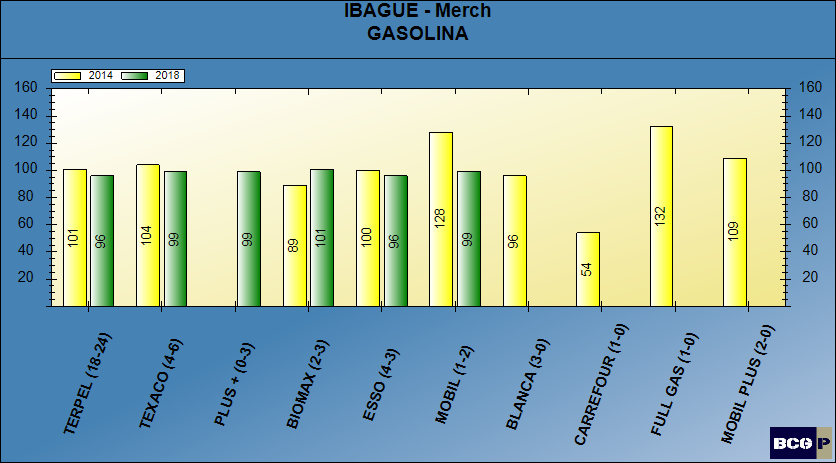 Pricing posture - gasoline
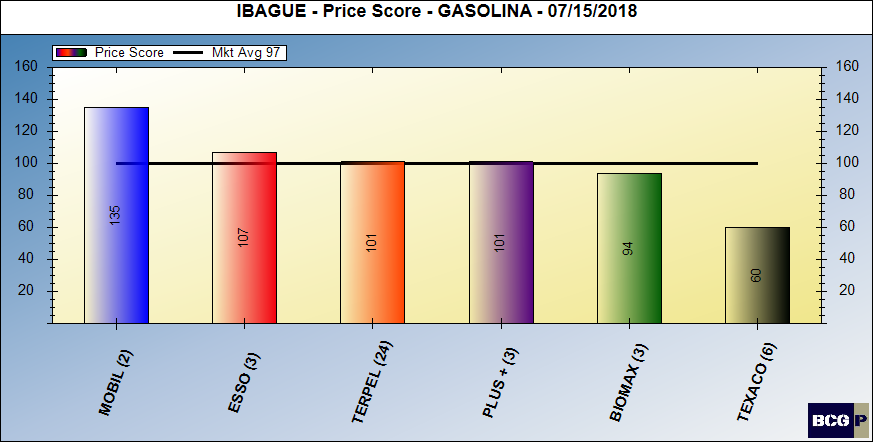 PRICING POSTURE - GASOLINE
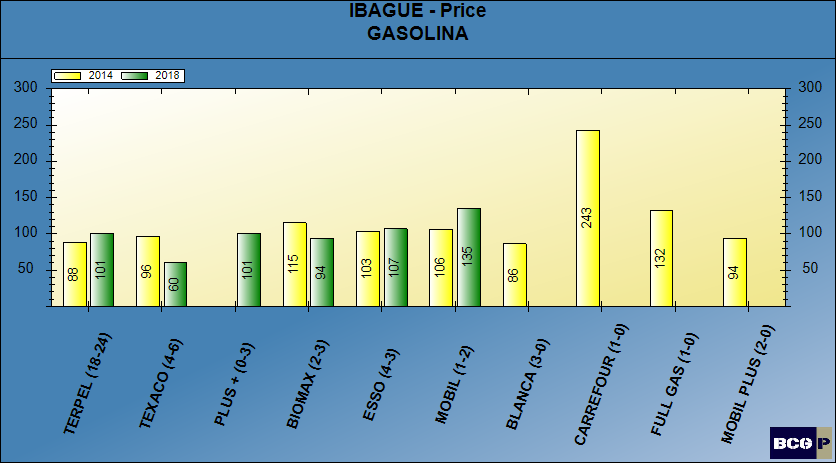 PRICE THEMATIC MAP - GASOLINE
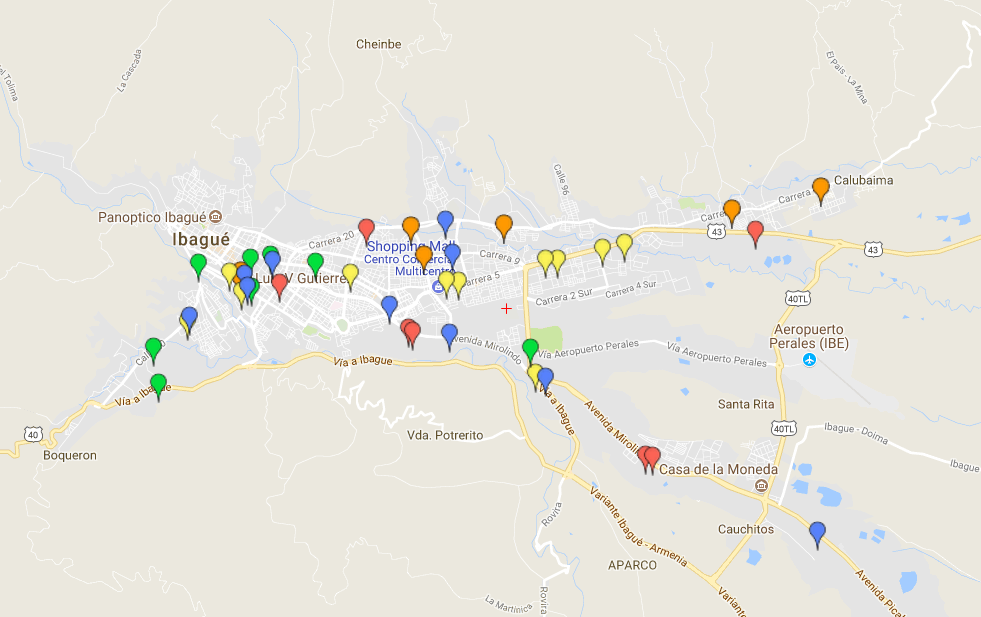 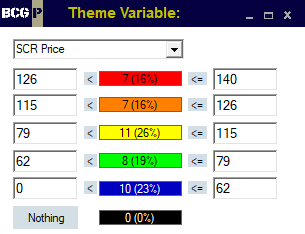 dealer (intangible) contribution –  gasoline
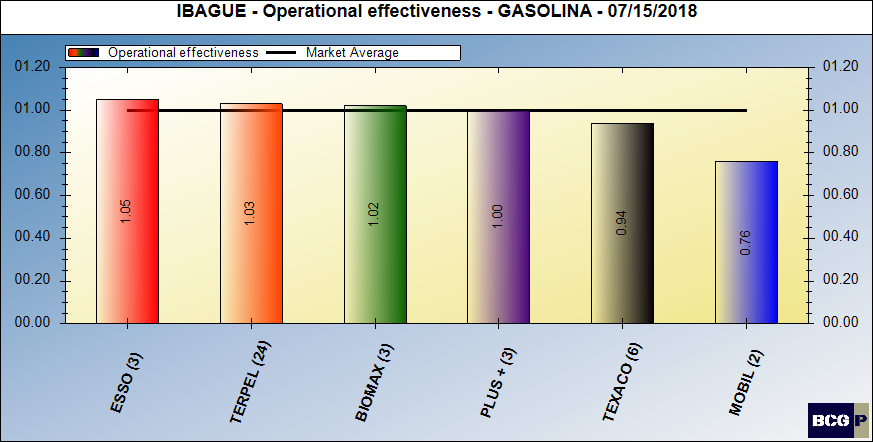 Brand performance – gasoline
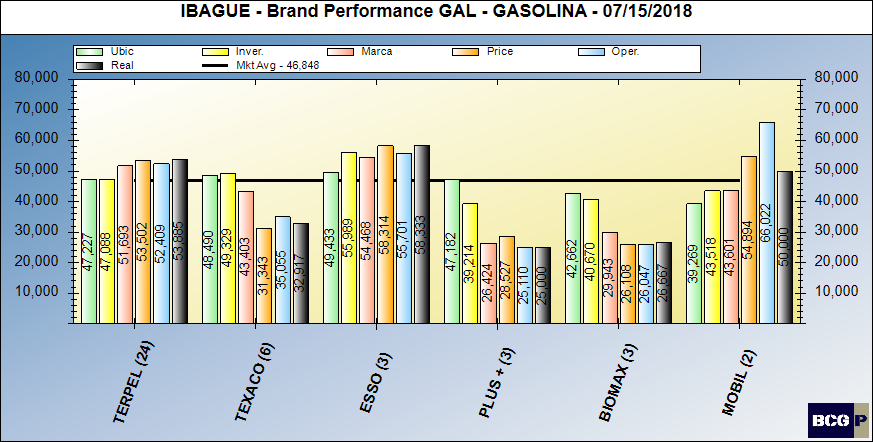 MARKET SUMMARY - GASOLINE
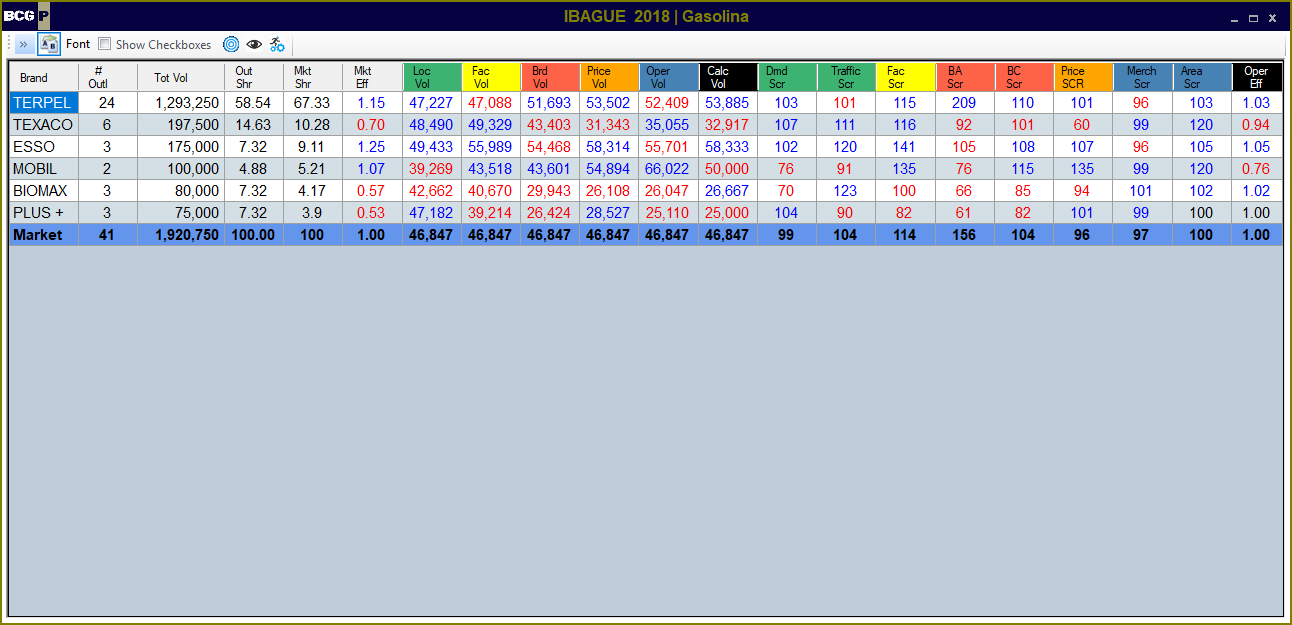 Bravo Consulting Group
Market summary - diesel
DIESEL SHARES
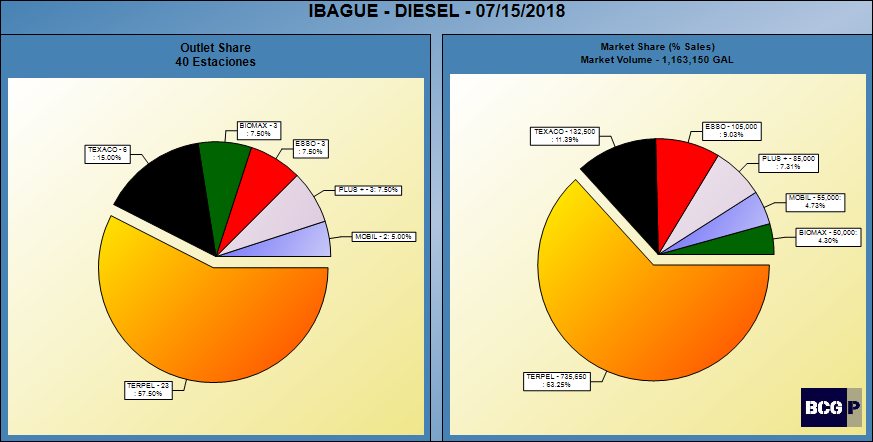 NUMBER OF SITES - DIESEL
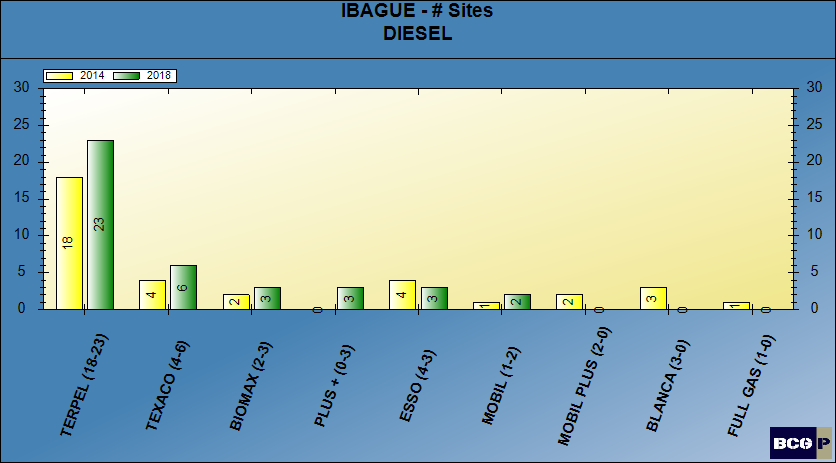 market effectiveness - diesel
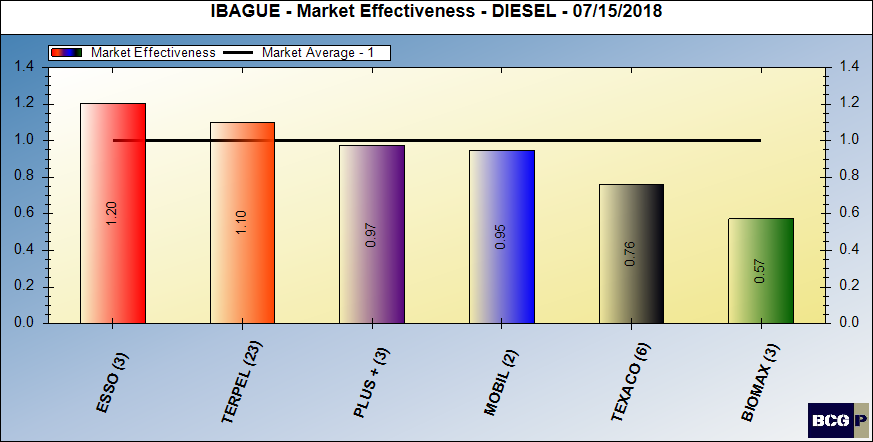 average volumes - DIESEL
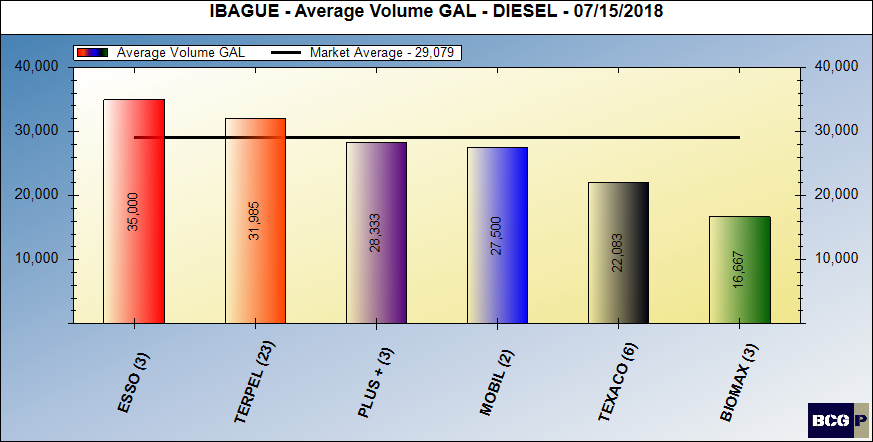 AVERAGE VOLUMES - DIESEL
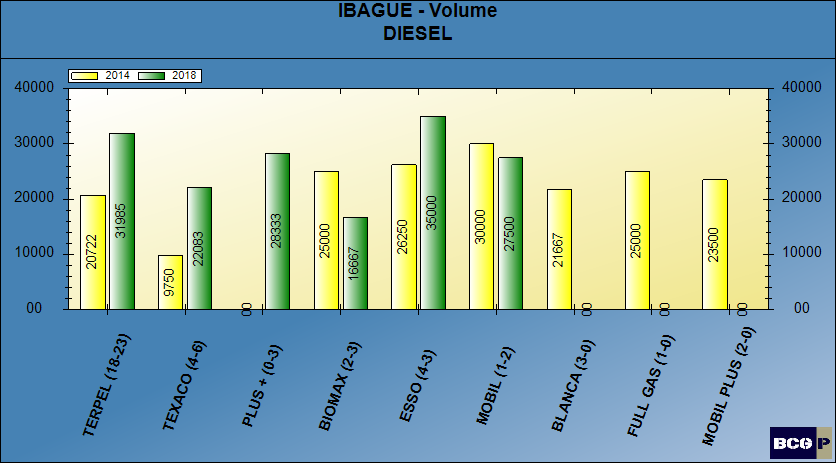 Location volume - diesel
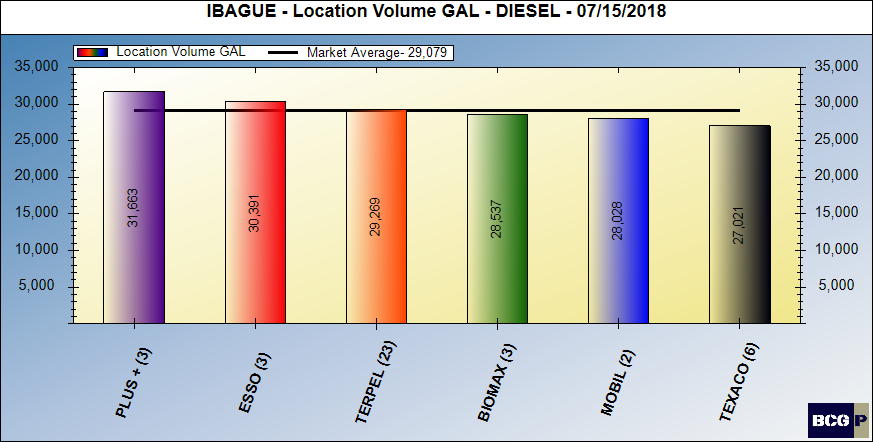 LOCATION VOLUME - DIESEL
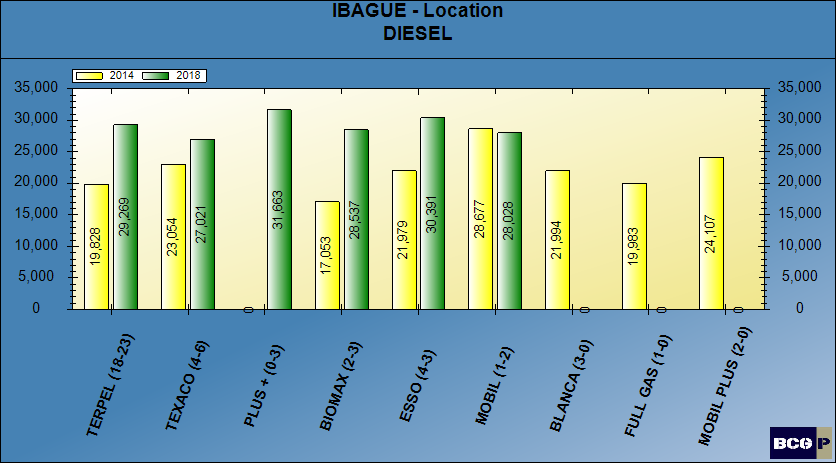 Location volume effectiveness – diesel
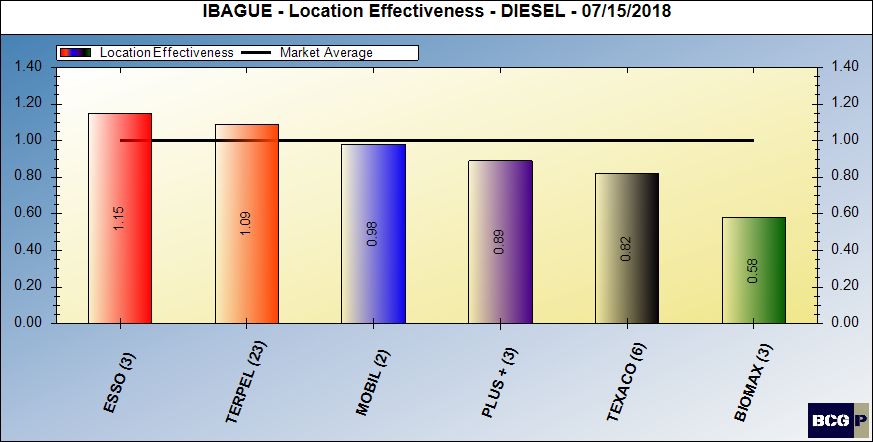 Facility score - diesel
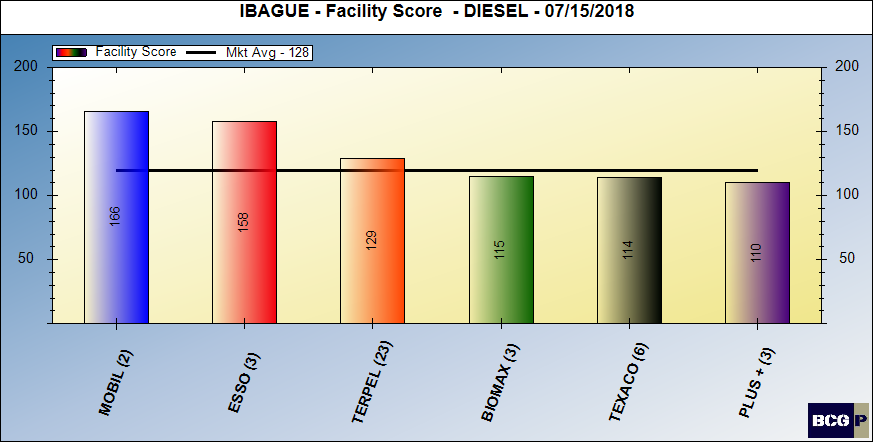 FACILITY SCORE - DIESEL
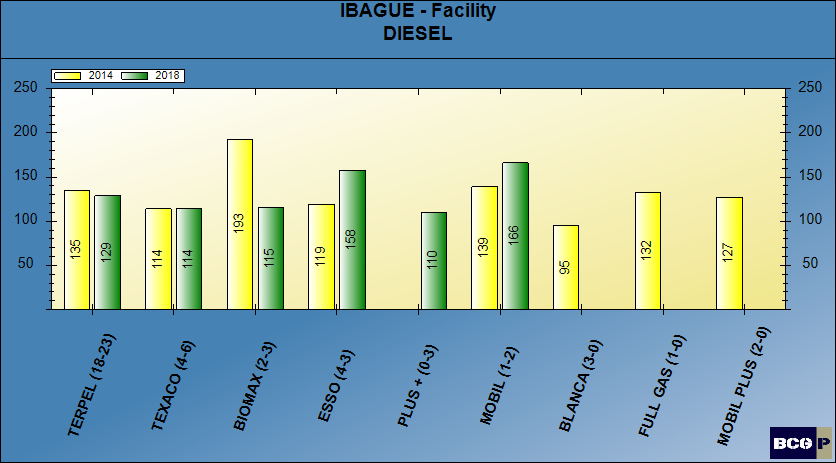 Brand contribution - diesel
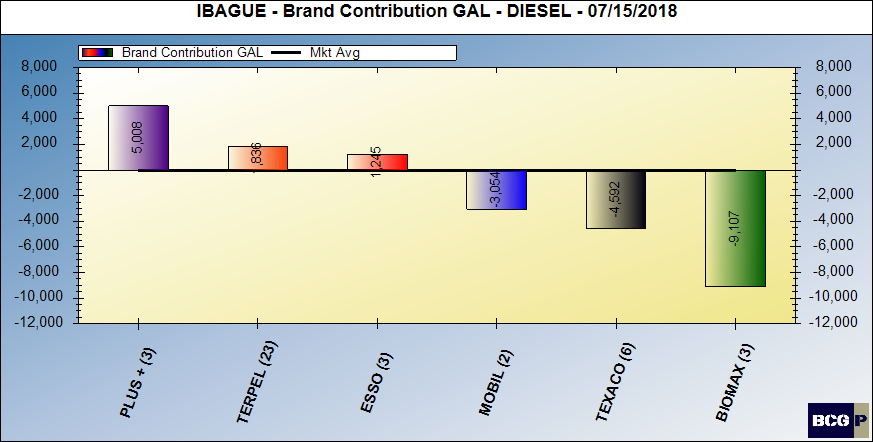 BRAND CONTRIBUTION - DIESEL
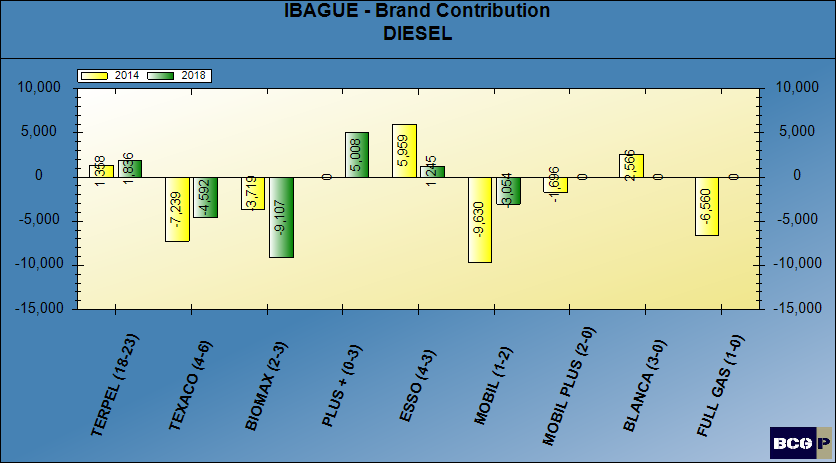 Merchandising score - diesel
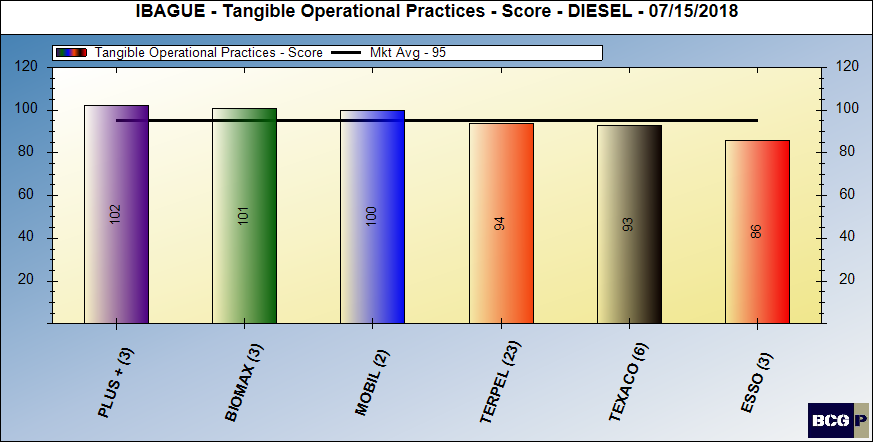 Merchandising score - diesel
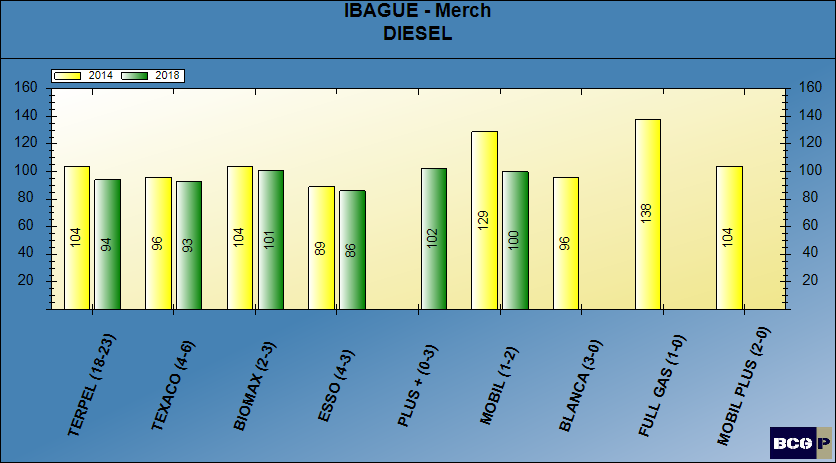 Pricing posture - diesel
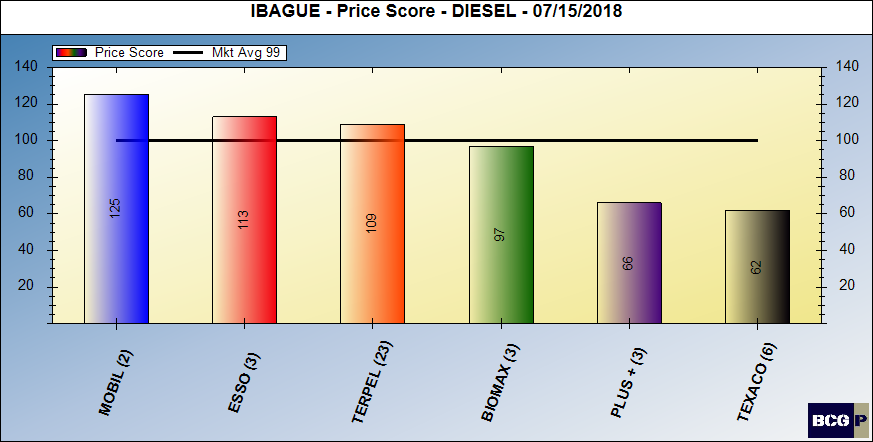 Pricing posture - diesel
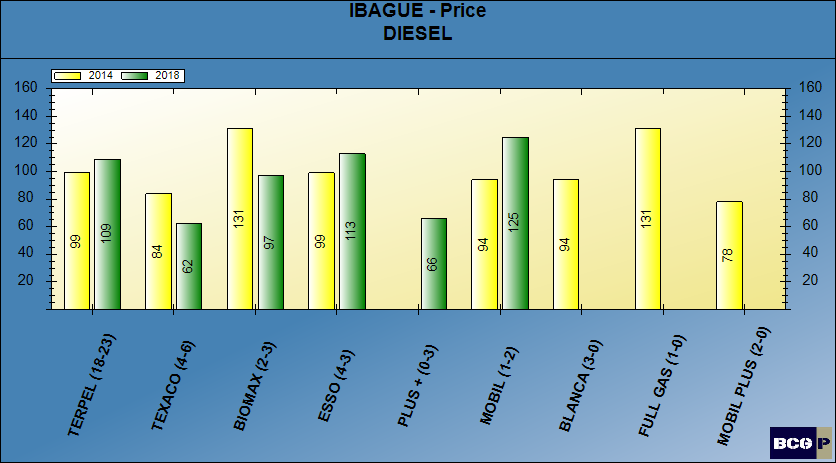 PRICE THEMATIC MAP - DIESEL
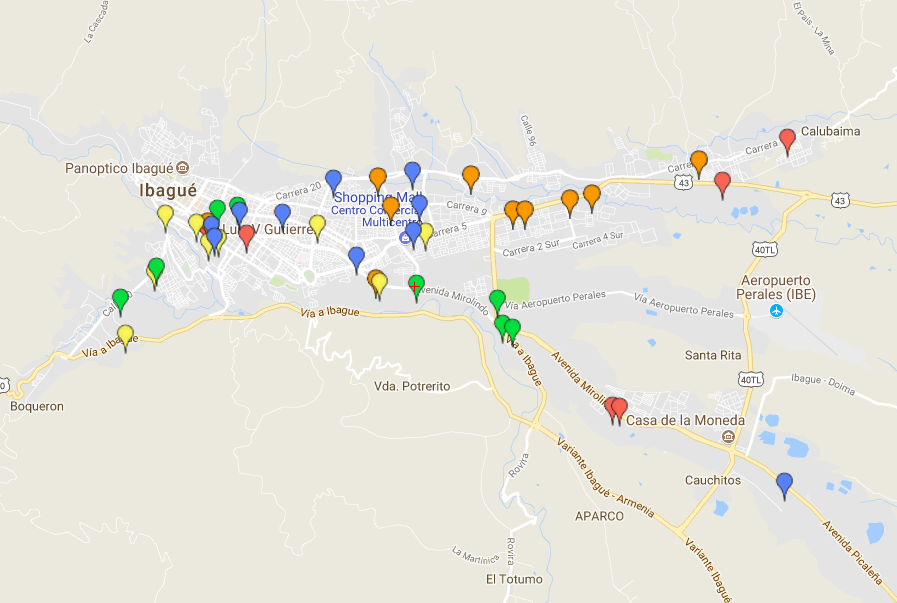 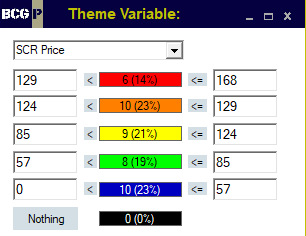 dealer (intangible) contribution – diesel
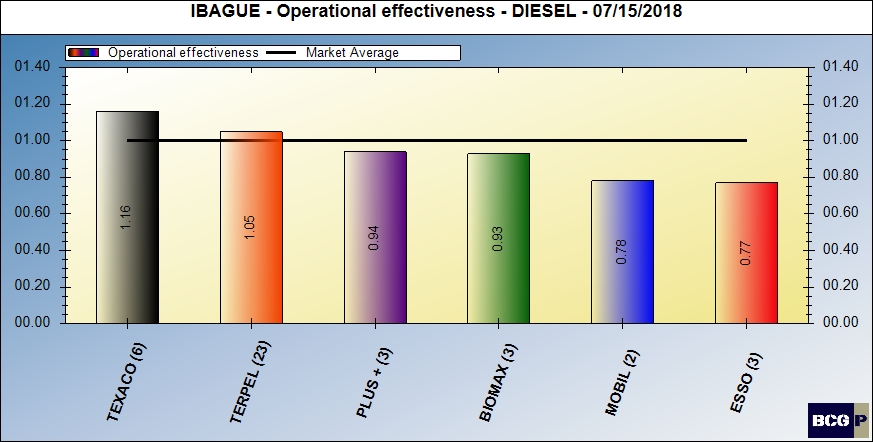 Brand performance – diesel
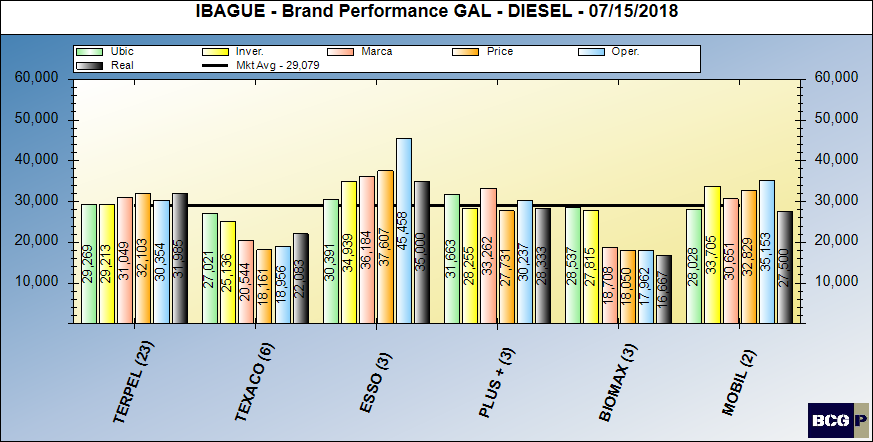 MARKET SUMMARY - DIESEL
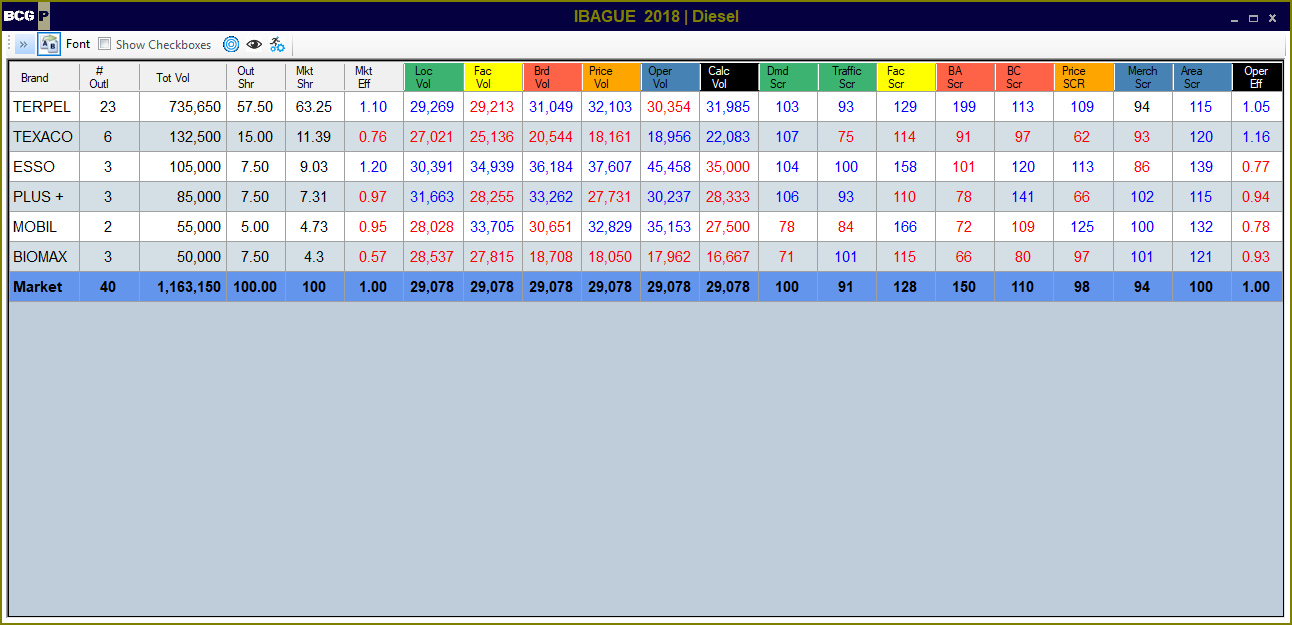 Bravo Consulting group
QUADRANT –TERPEL
gasoline & diesel
QUADRANT – GASOLINE & DIESEL
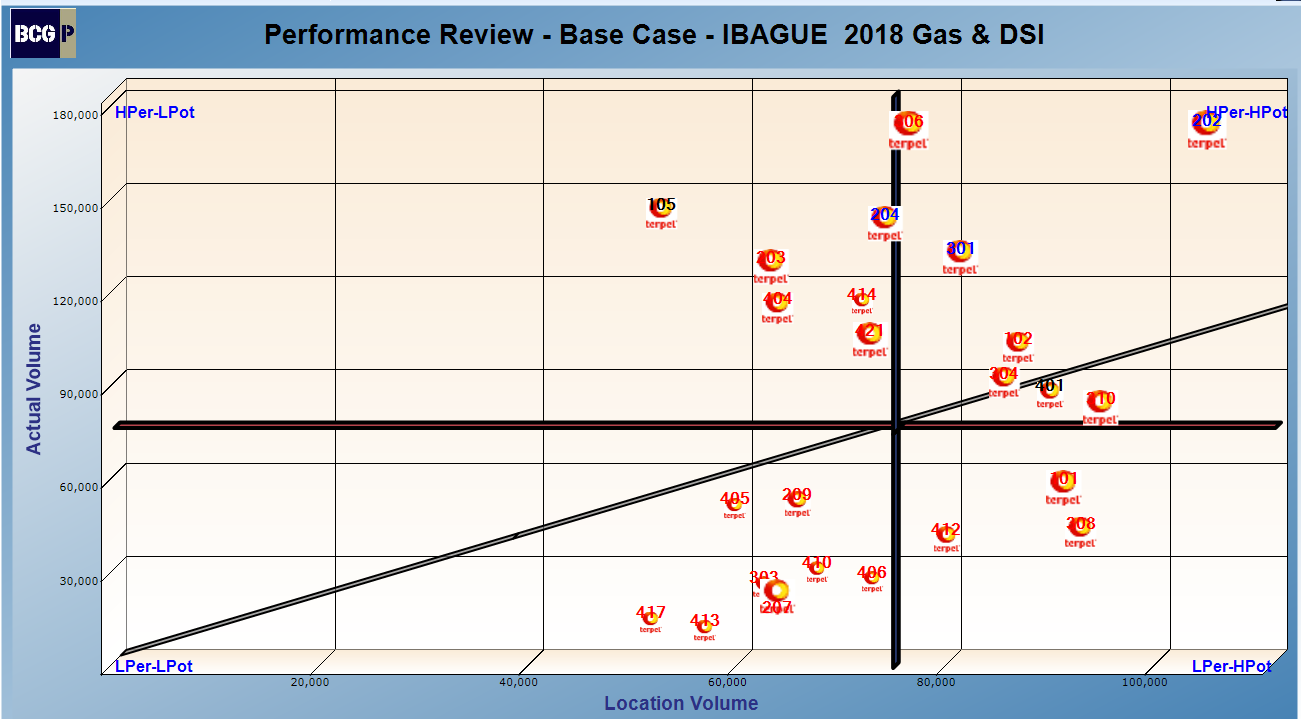 Bravo Consulting group
Performance analysis gasoline & diesel
PERFORMANCE ANALYSIS – GASOLINE & DIESEL
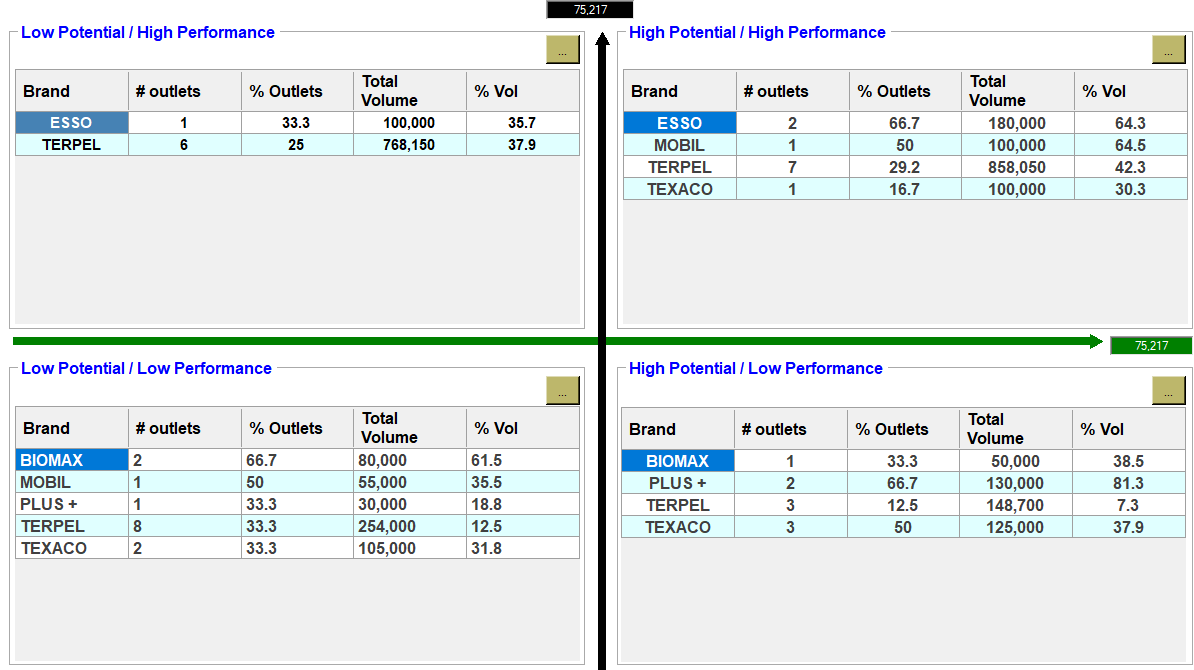 Bravo Consulting Group
Market summary - GNV
CNG SHARES
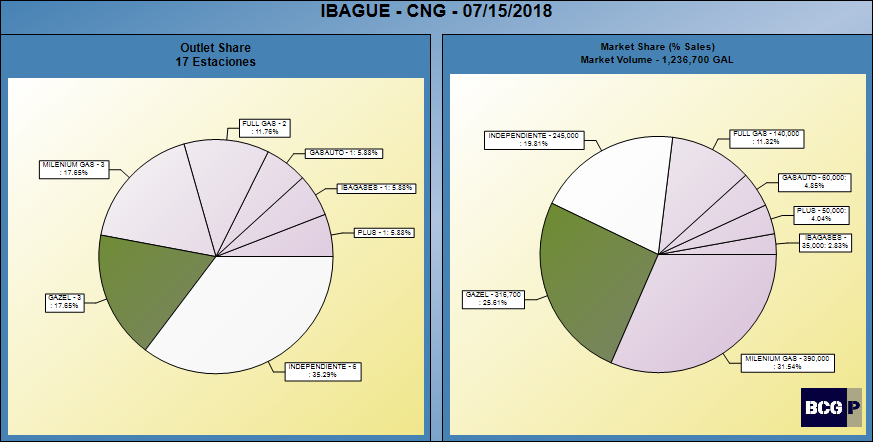 NUMBER OF SITES - CNG
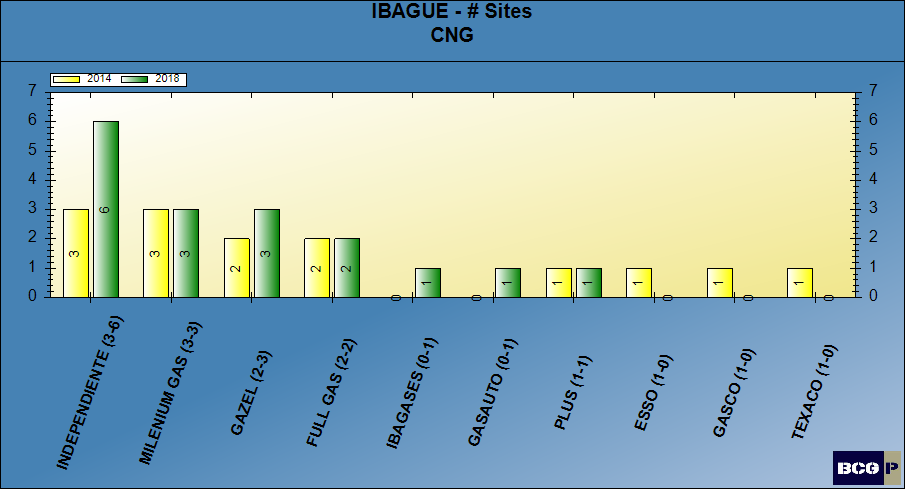 CNG MARKET EFFECTIVENESS
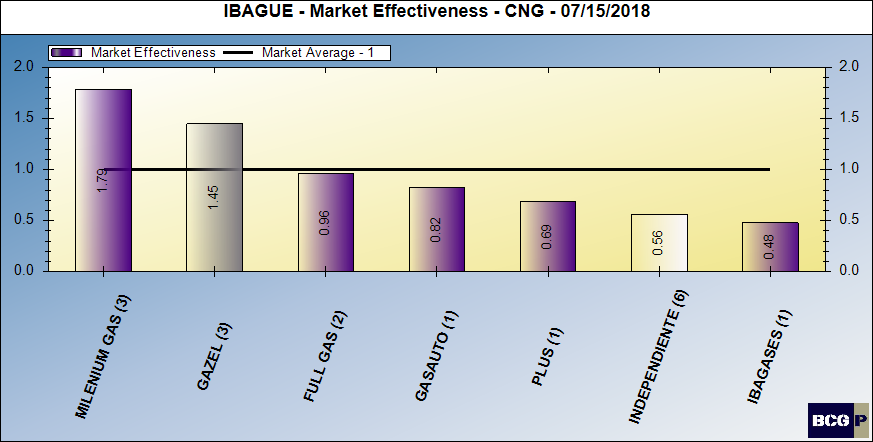 AVERAGE VOLUMES - GNV
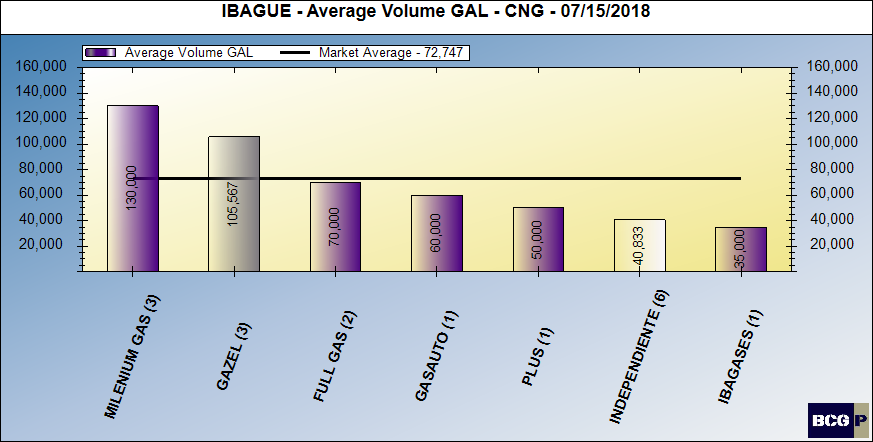 AVERAGE VOLUMES - GNV
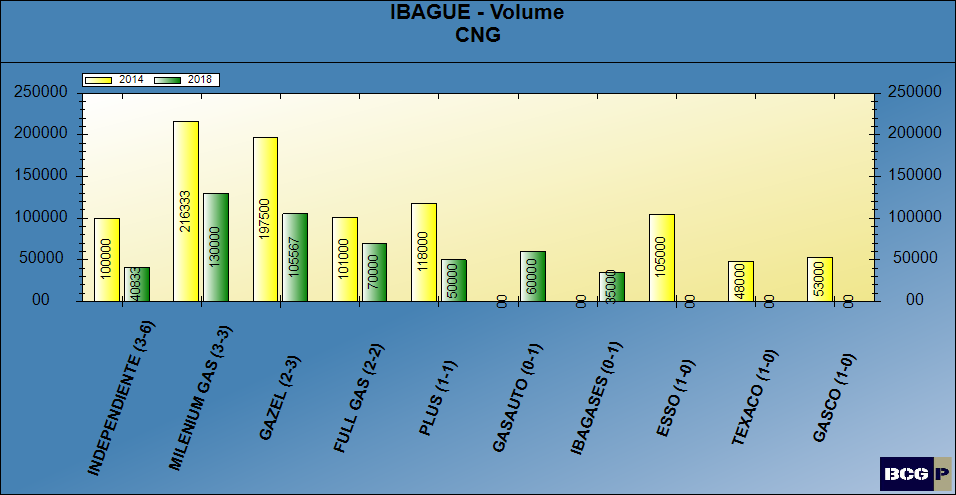 LOCATION VOLUME - CNG
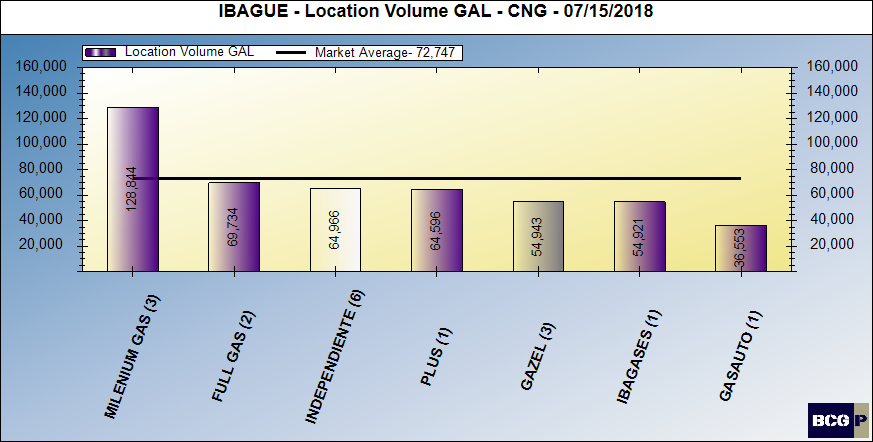 LOCATION VOLUME - CNG
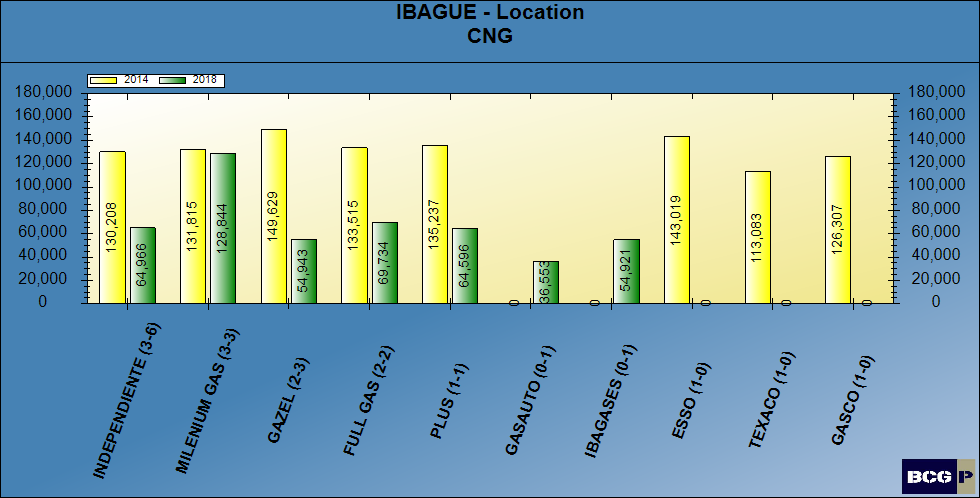 LOCATION VOLUME EFFECTIVENESS - CNG
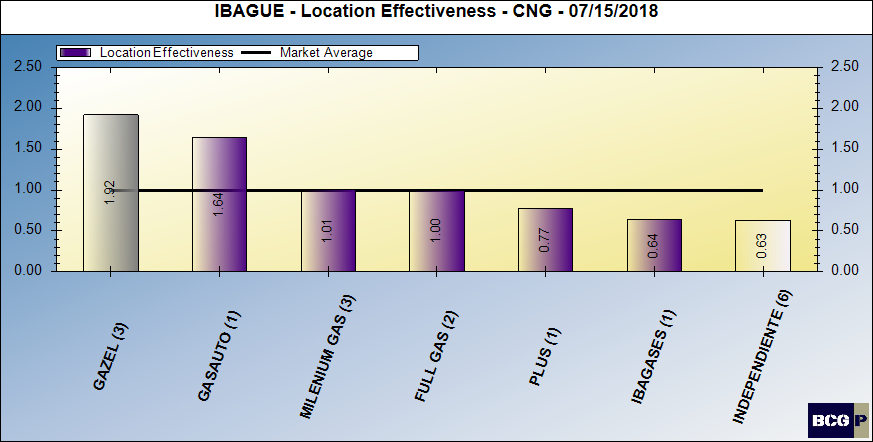 FACILITY SCORE - CNG
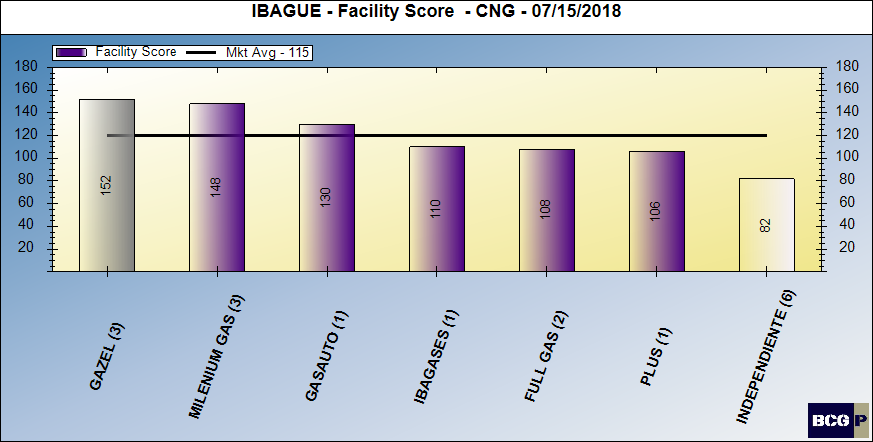 FACILITY SCORE - CNG
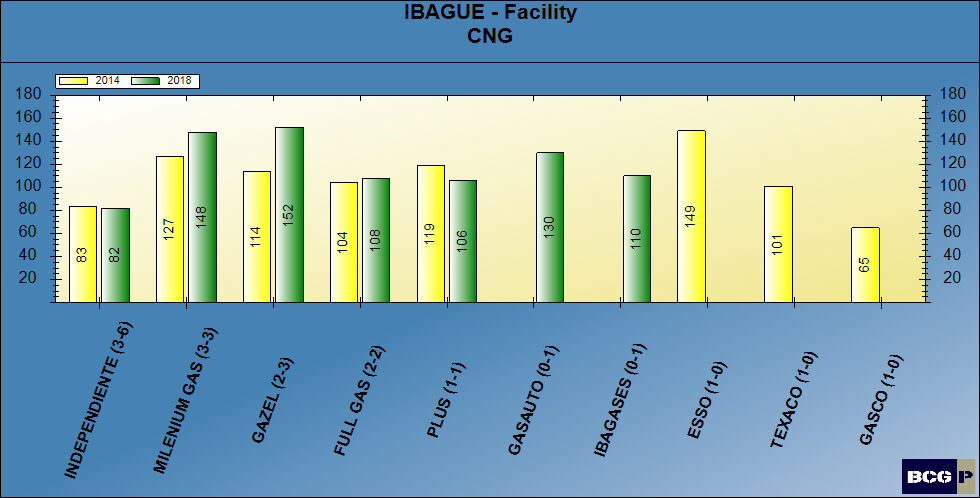 BRAND CONTRIBUTION - CNG
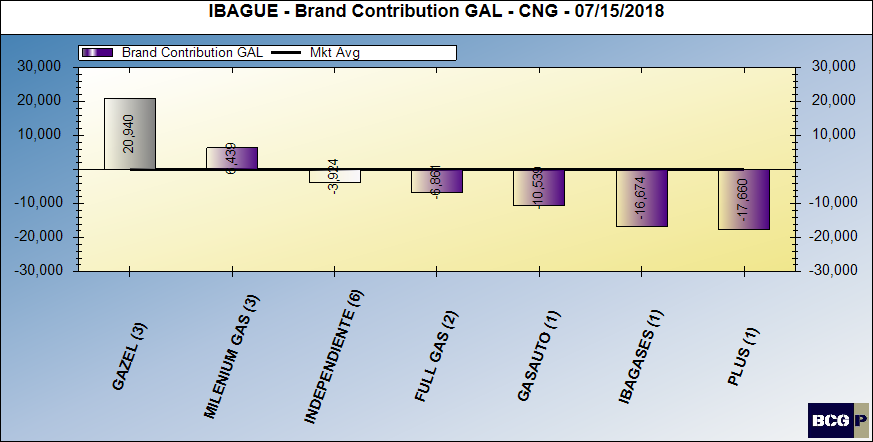 BRAND CONTRIBUTION - CNG
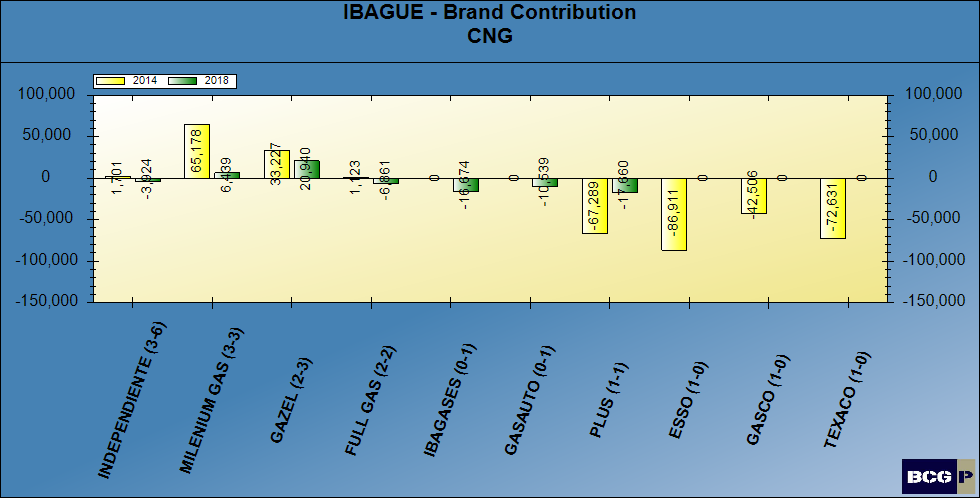 MERCHANDISING SCORE - CNG
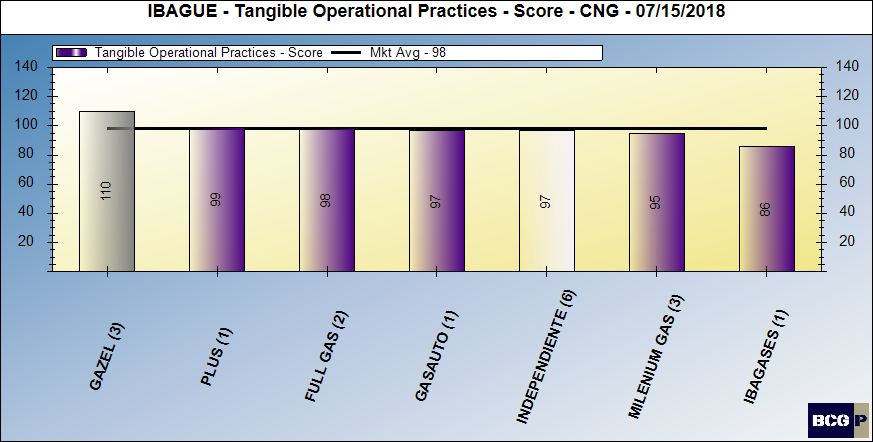 MERCHANDISING SCORE - CNG
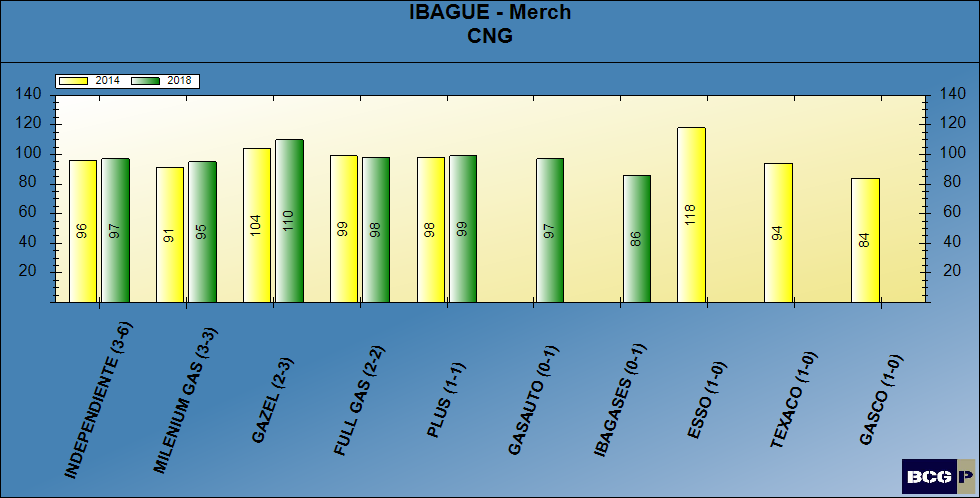 PRICING POSTURE - CNG
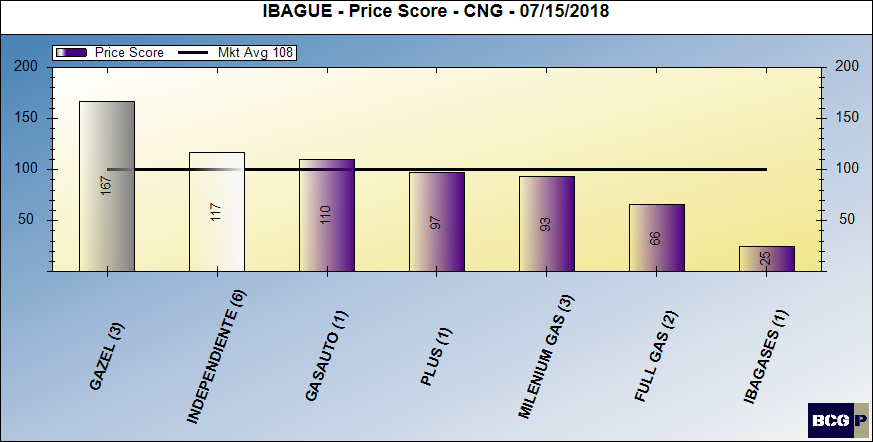 PRICING POSTURE - CNG
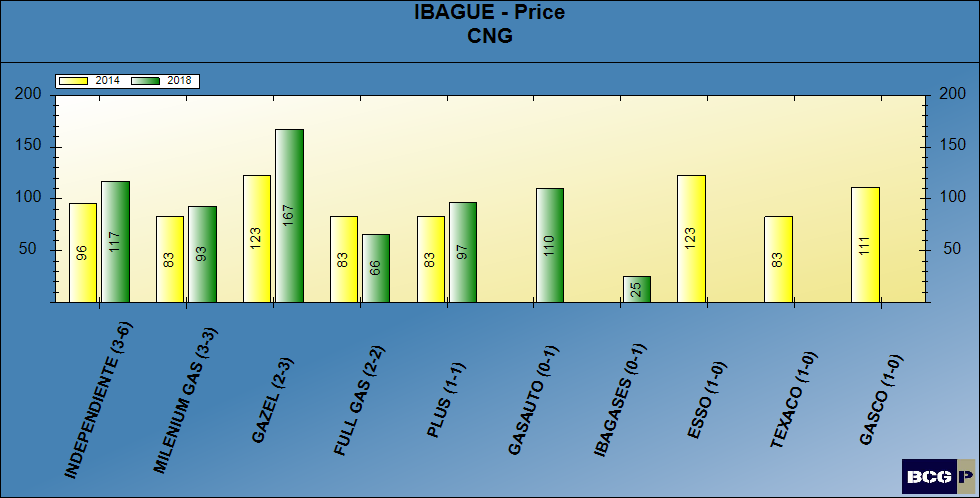 PRICE THEMATIC MAP - CNG
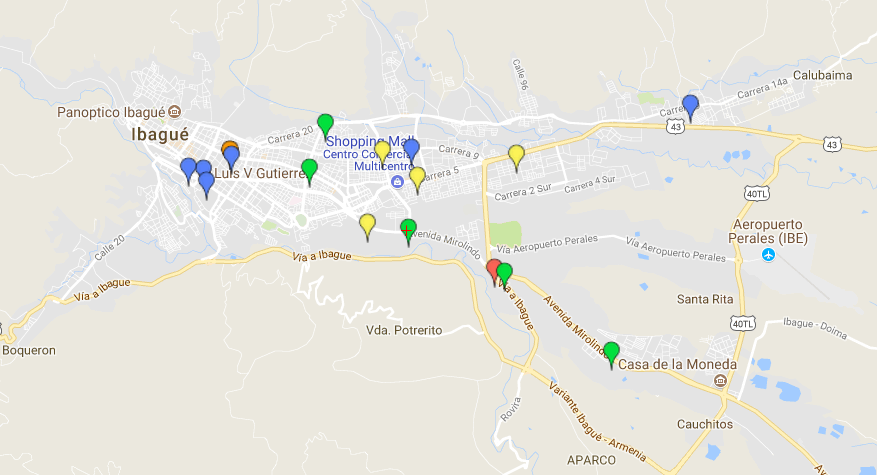 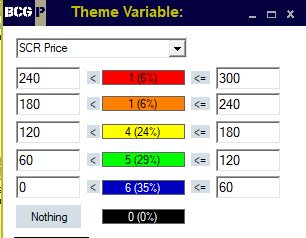 DEALER (INTANGIBLE) CONTRIBUTION - CNG
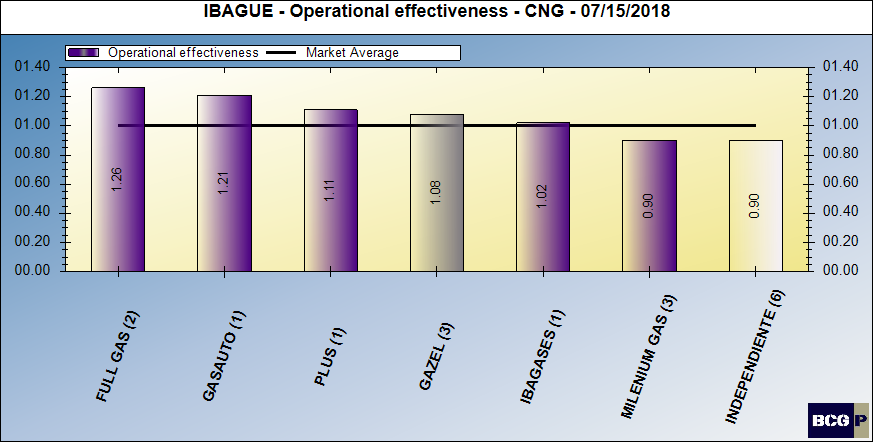 BRAND PERFORMANCE - CNG
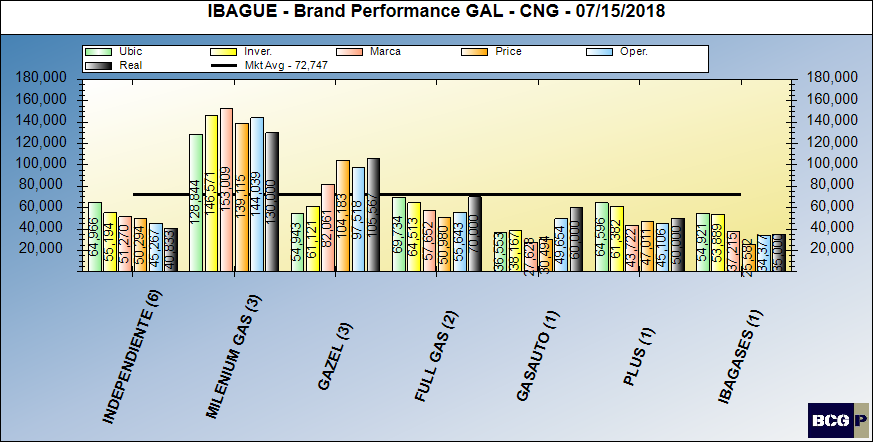 MARKET SUMMARY - CNG
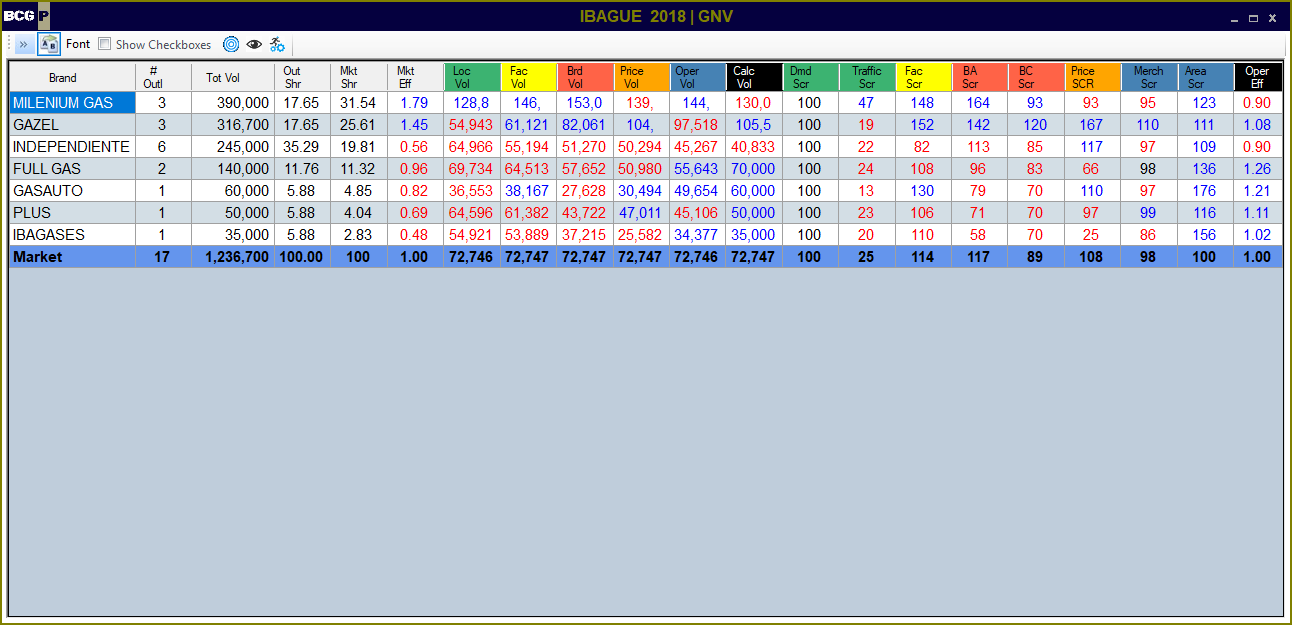 Bravo Consulting Group
OUTLET REVIEW
BCG ID 101 - LAS PALMERAS
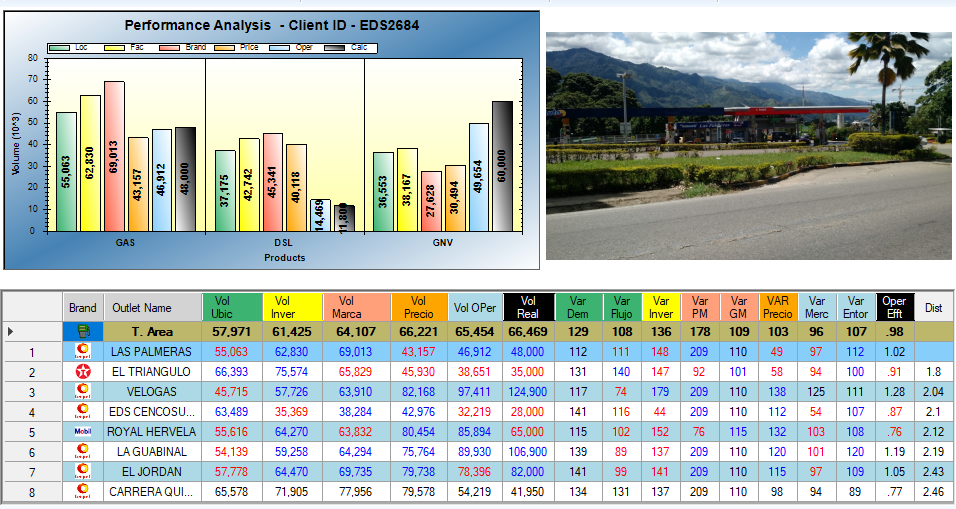 BCG ID 102 - SAN MARINO
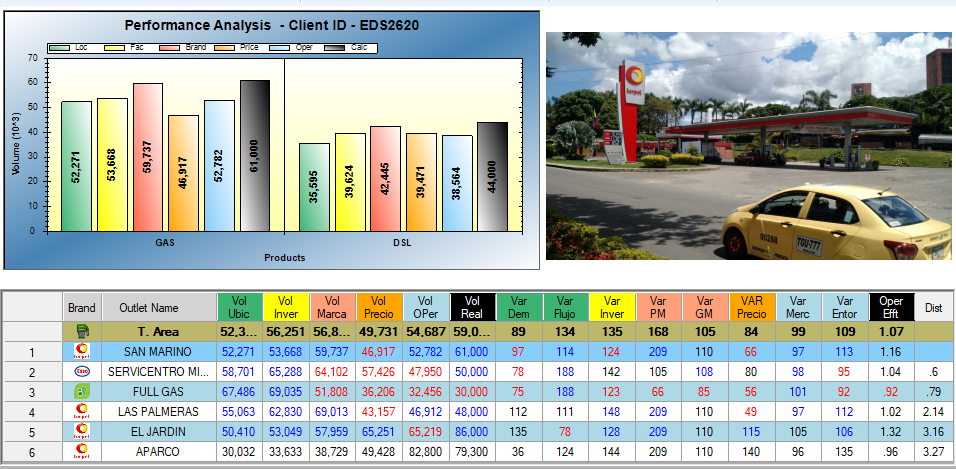 BCG ID 105 - APARCO
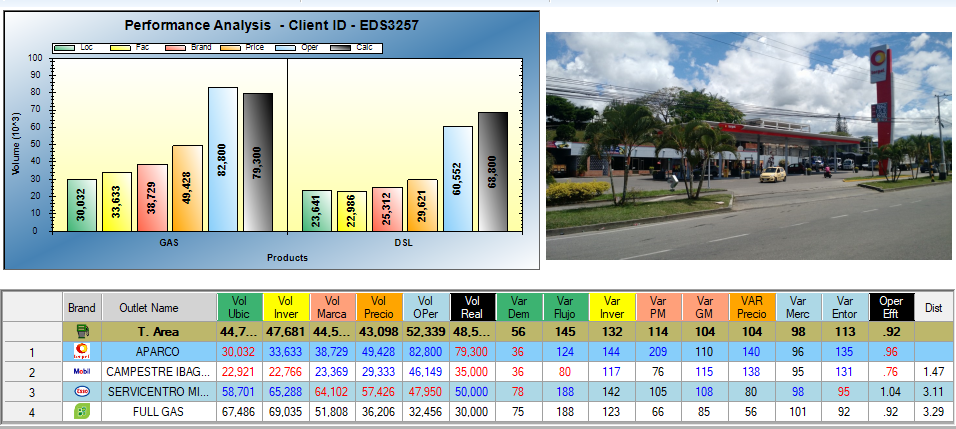 BCG ID 202 - EL VERGEL
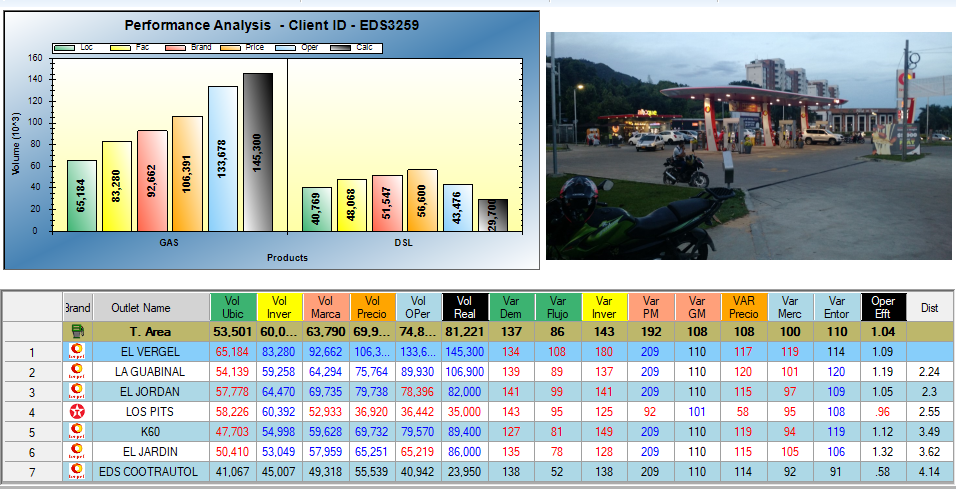 BCG ID 203 - EDS COOTRAUTOL
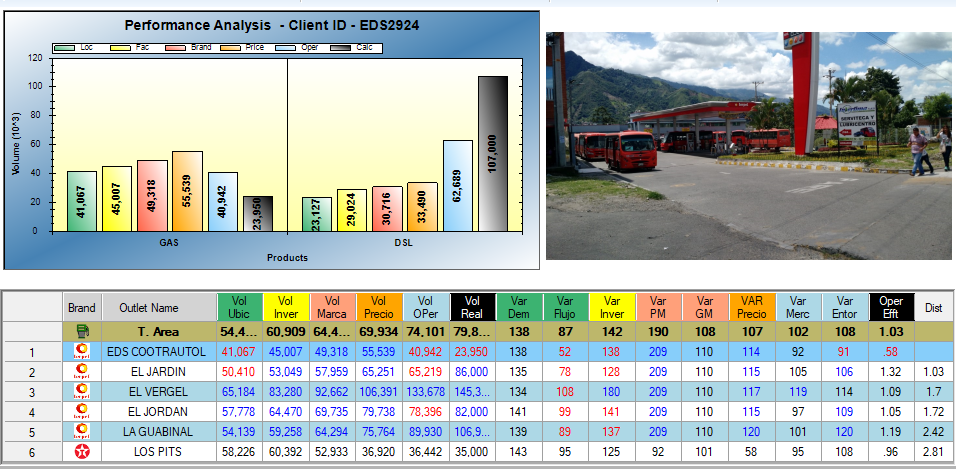 BCG ID 204 - EL JARDIN
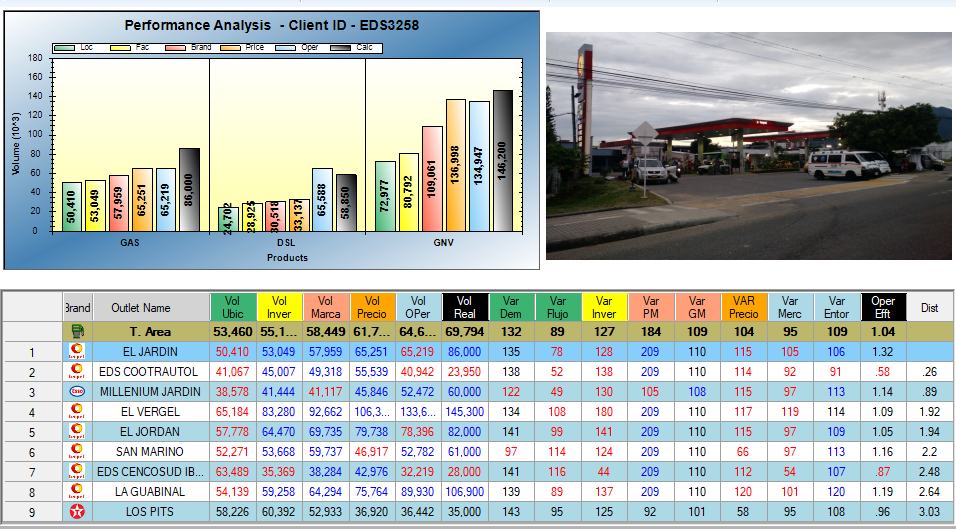 BCG ID 207 - LA CEIBA SERVITRANSMAN
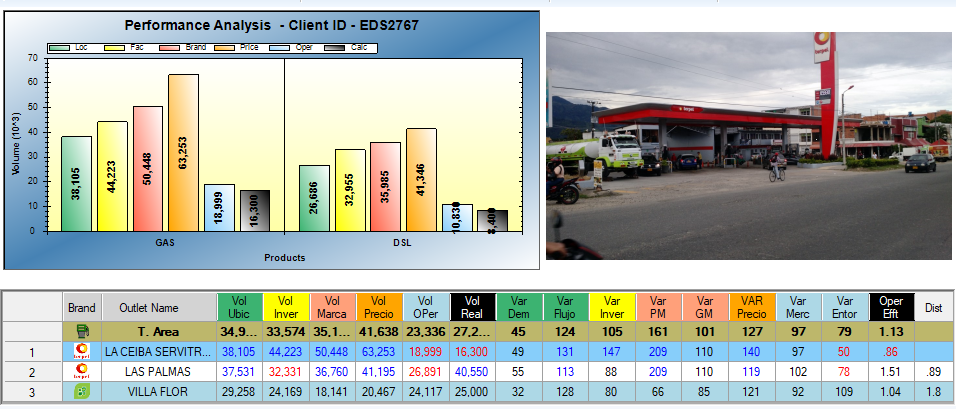 BCG ID 209 - LAS PALMAS
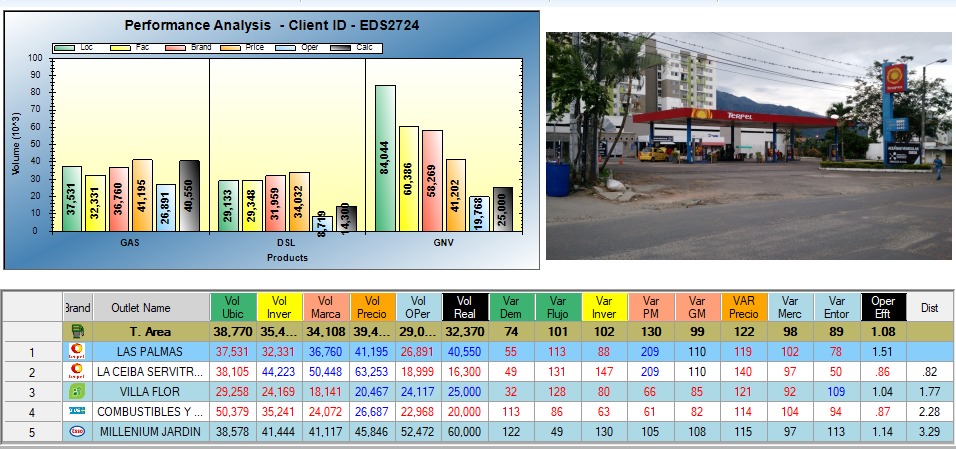 BCG ID 301 - LA GUABINAL
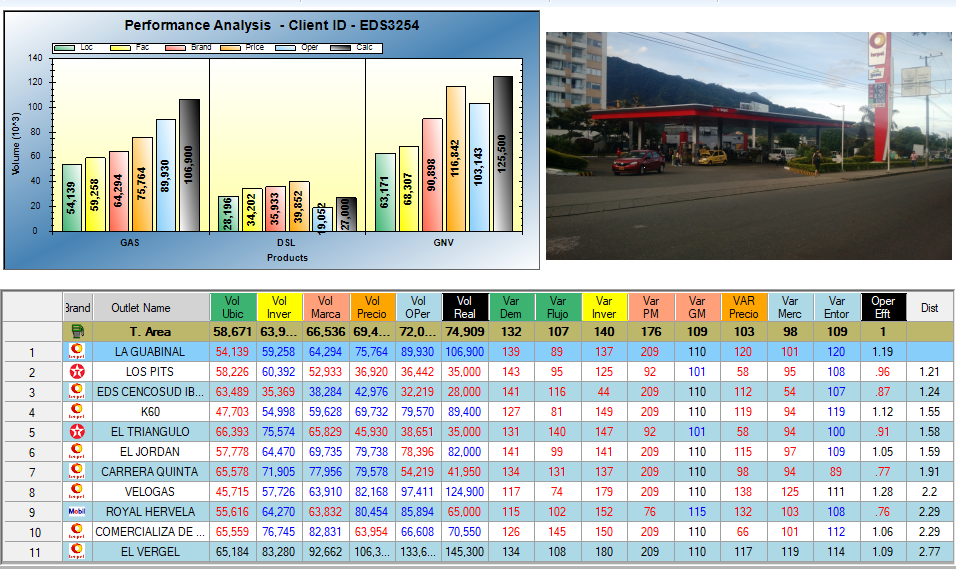 BCG ID 303 - EDS CENCOSUD IBAGUE (CENCOSVO)
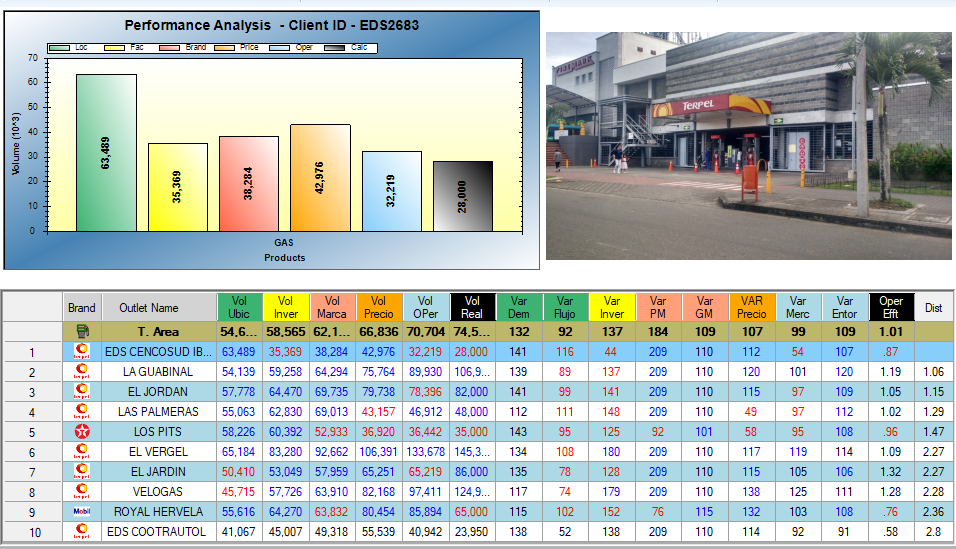 BCG ID 304 - EL JORDAN
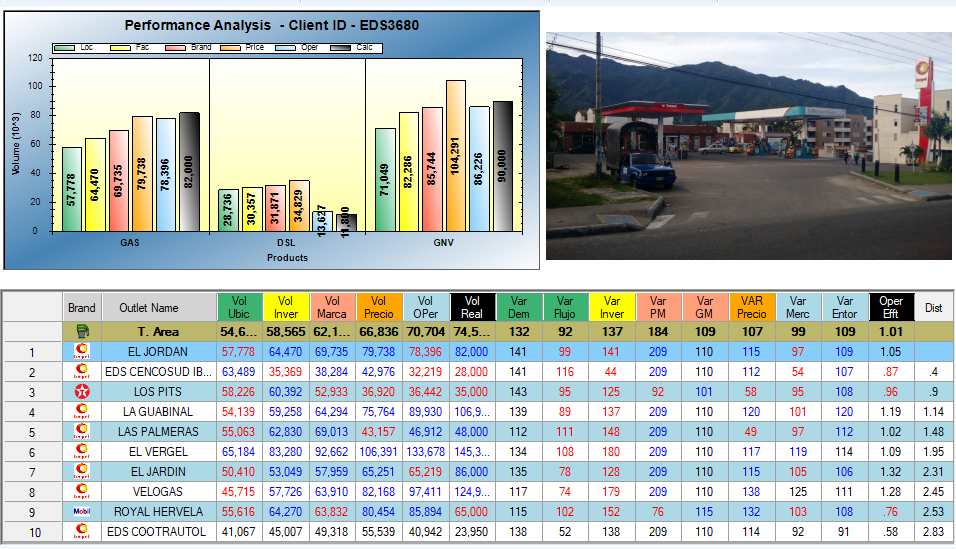 BCG ID 306 - VELOGAS
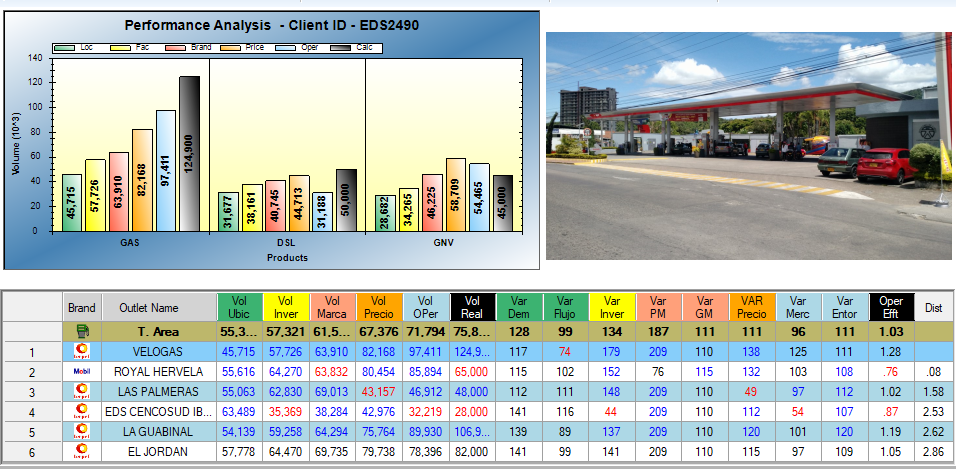 BCG ID 308 - CARRERA QUINTA
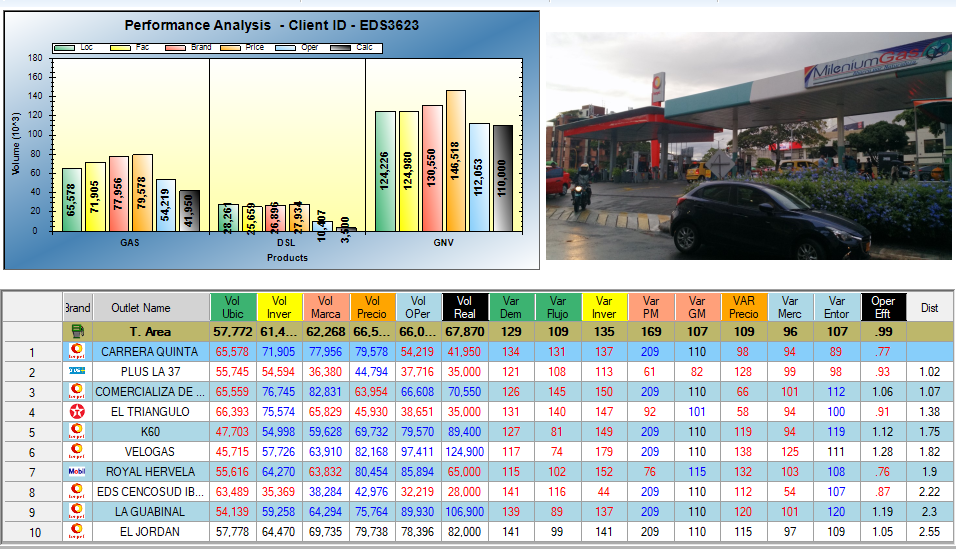 BCG ID 310 - COMERCIALIZA DE LUB Y COM LA QUINTA
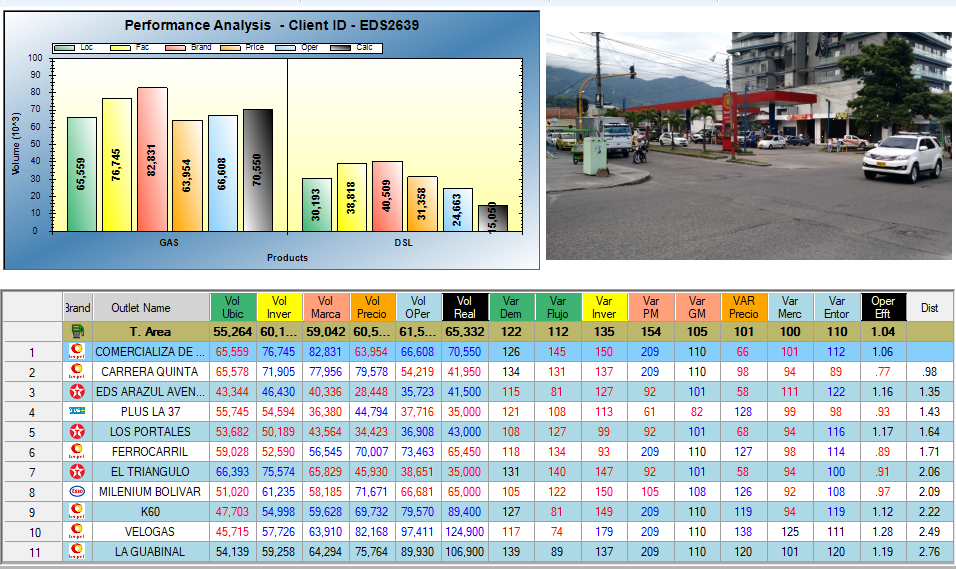 Bcg id 401 - FERROCARRIL
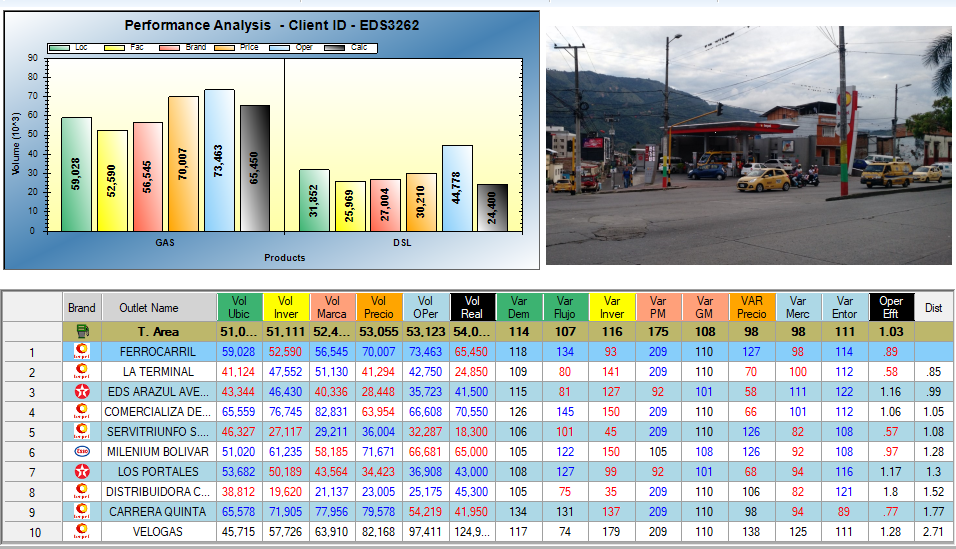 Bcg id 404 - LA TERMINAL
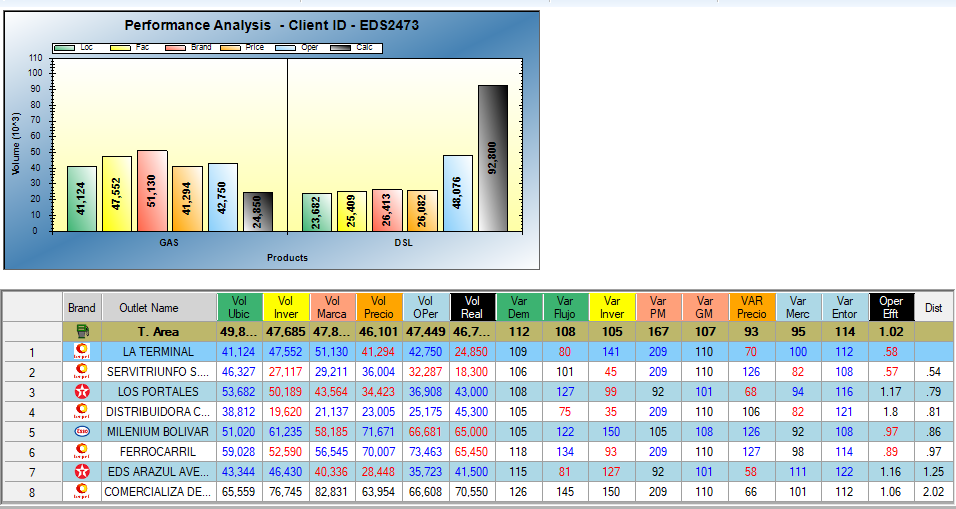 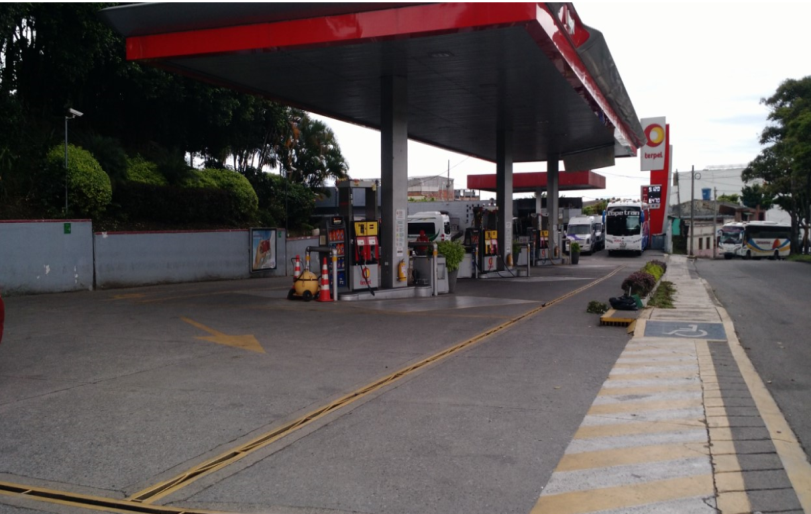 Bcg id 405 - DISTRIBUIDORA CONTRERAS
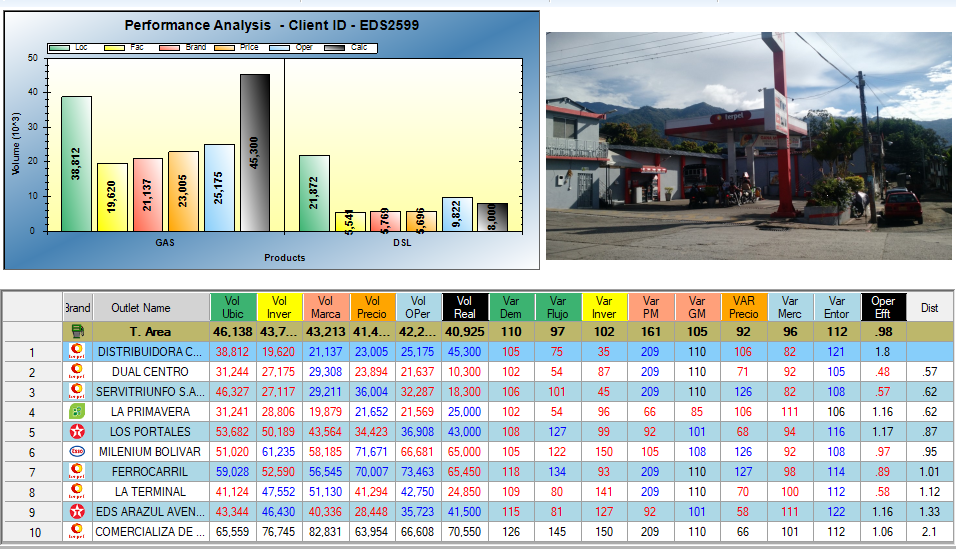 Bcg id 406 - SERVITRIUNFO S.A.S
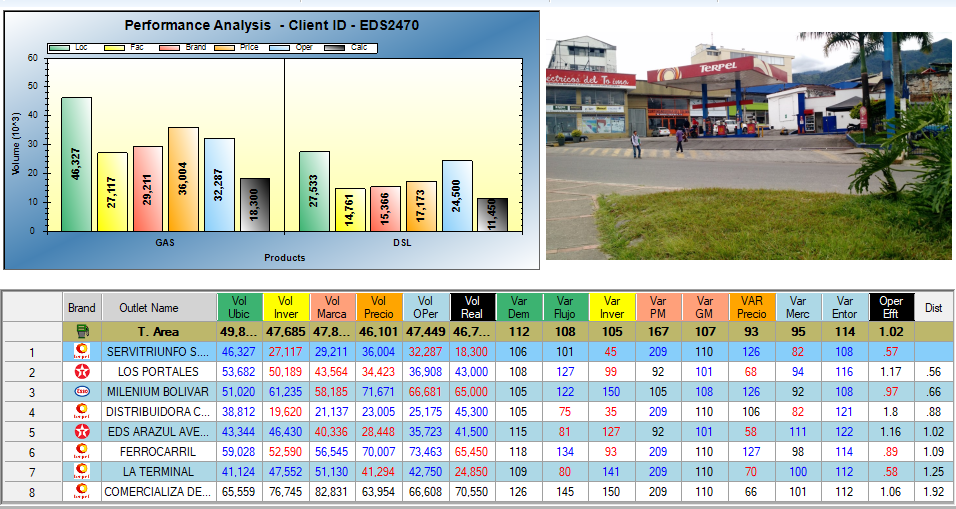 Bcg id 410 - EDS COMBEIMA
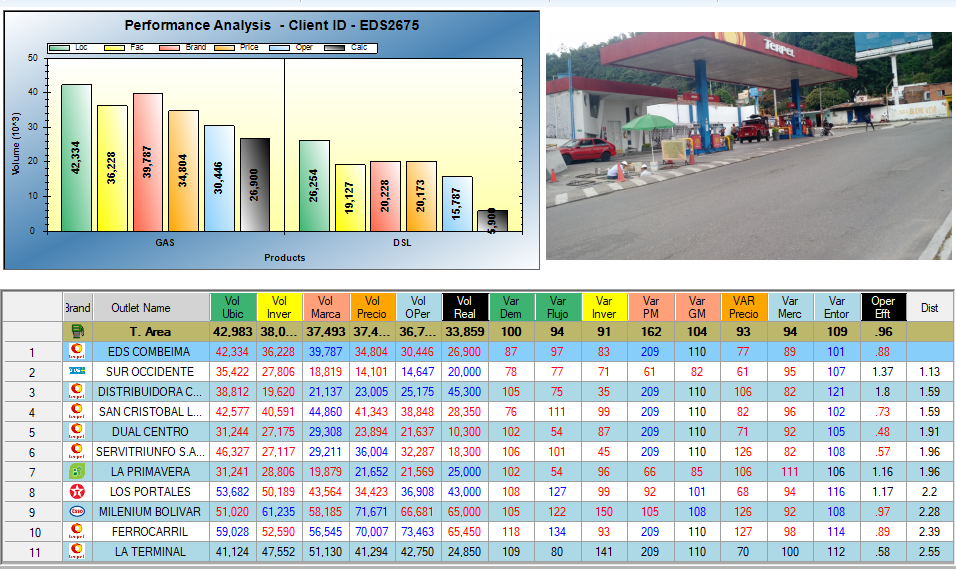 Bcg id 412 - SAN CRISTOBAL LTDA
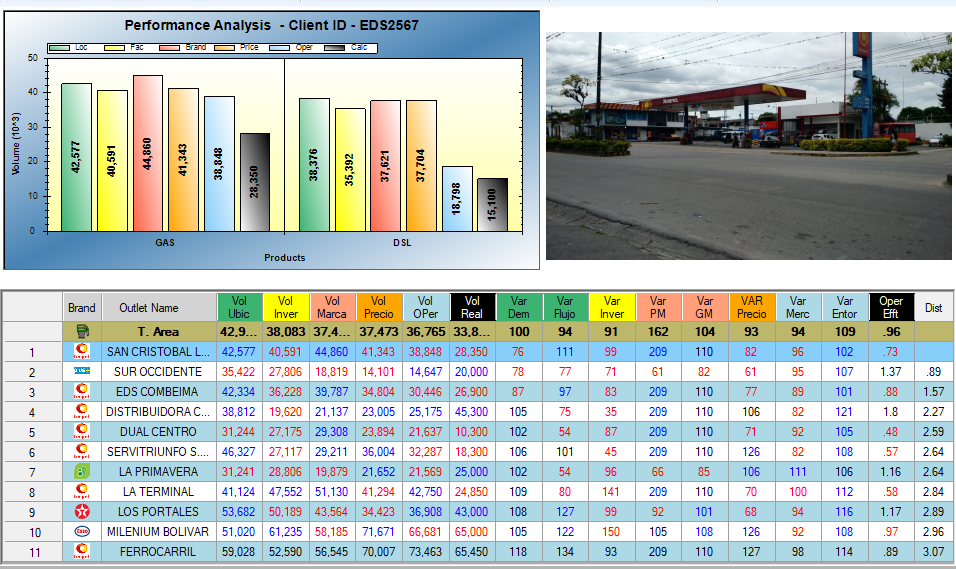 BCG ID 413 - JAIME ROOKE
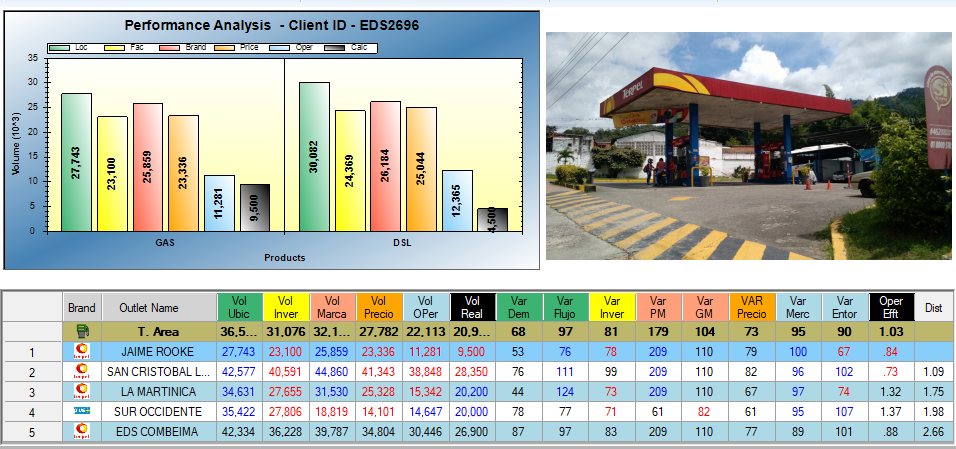 BCG ID 414 - LA MARTINICA
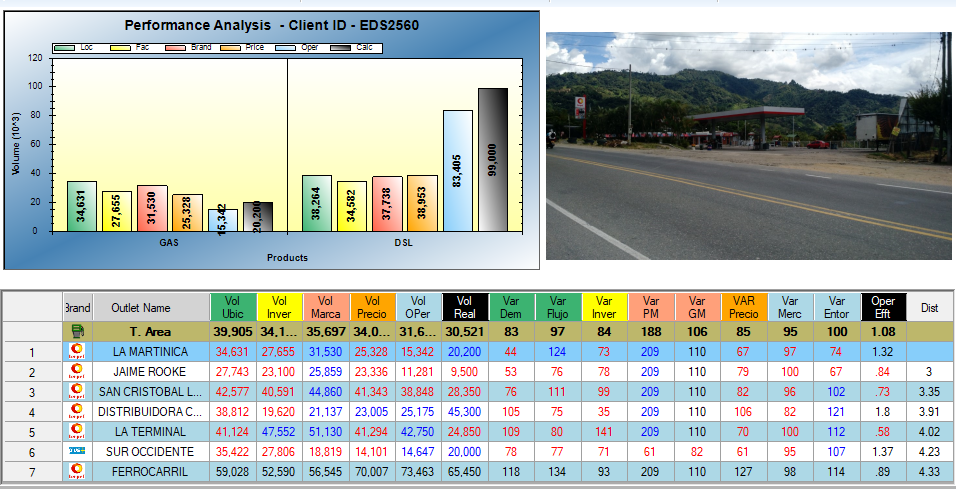 BCG ID 417 - DUAL CENTRO
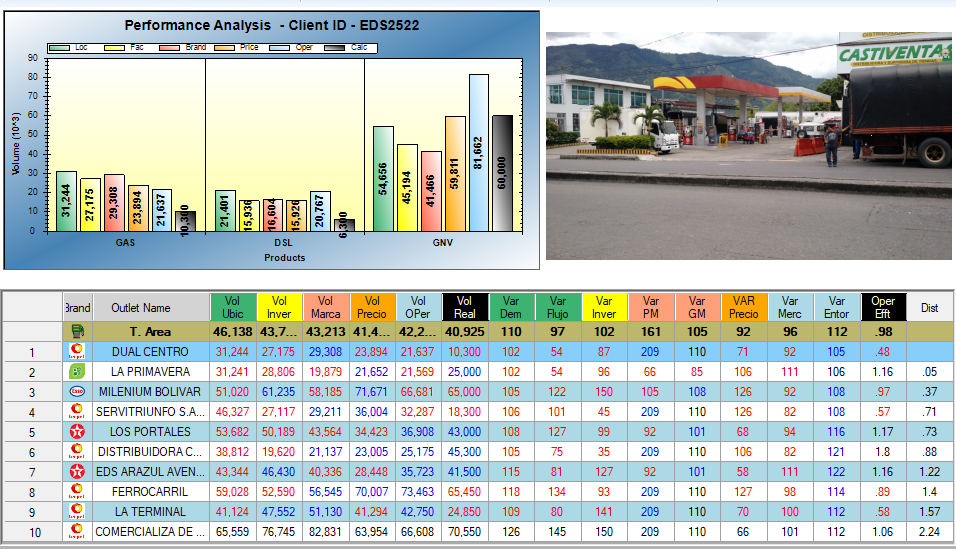 BCG ID 421 - K60
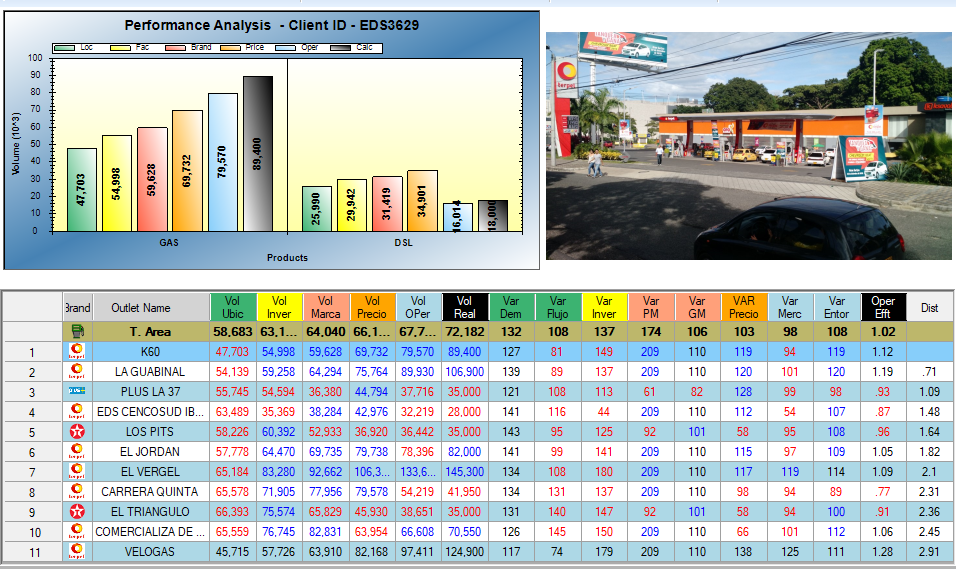